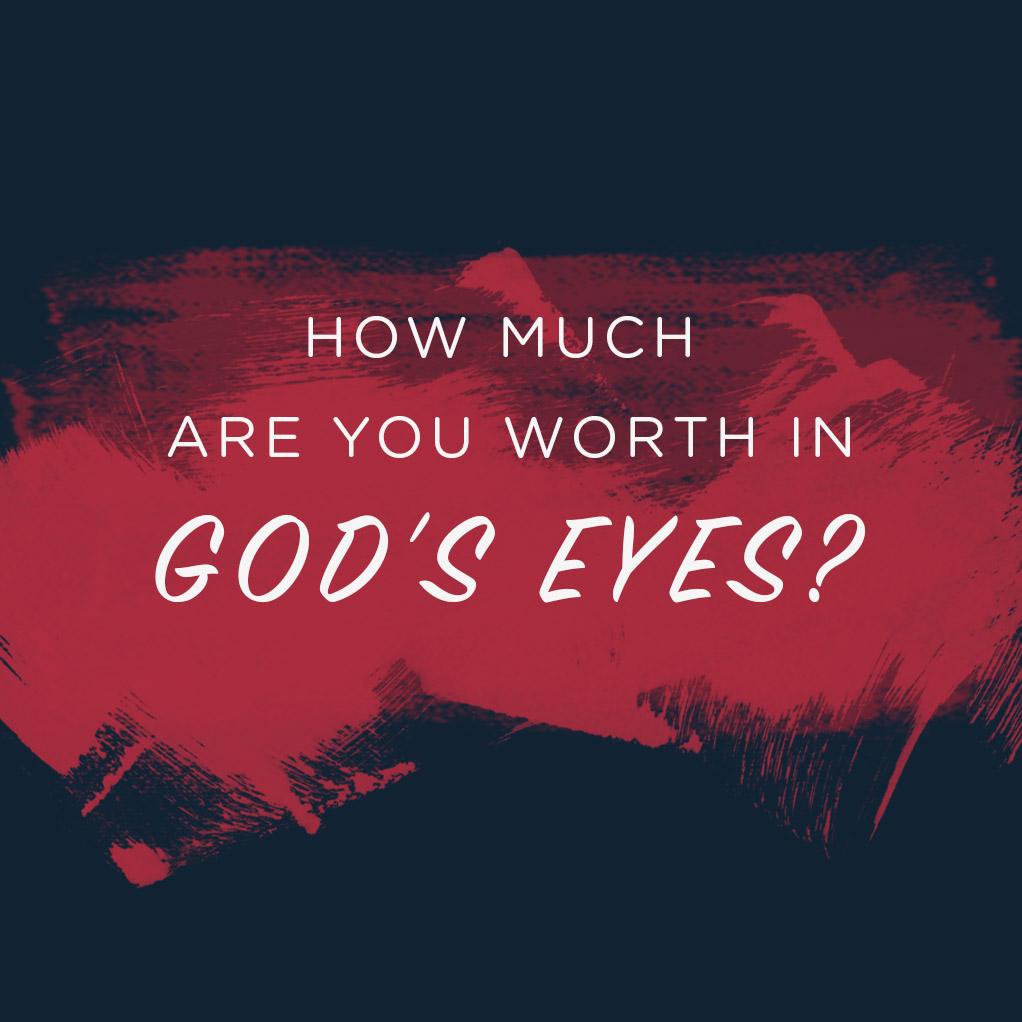 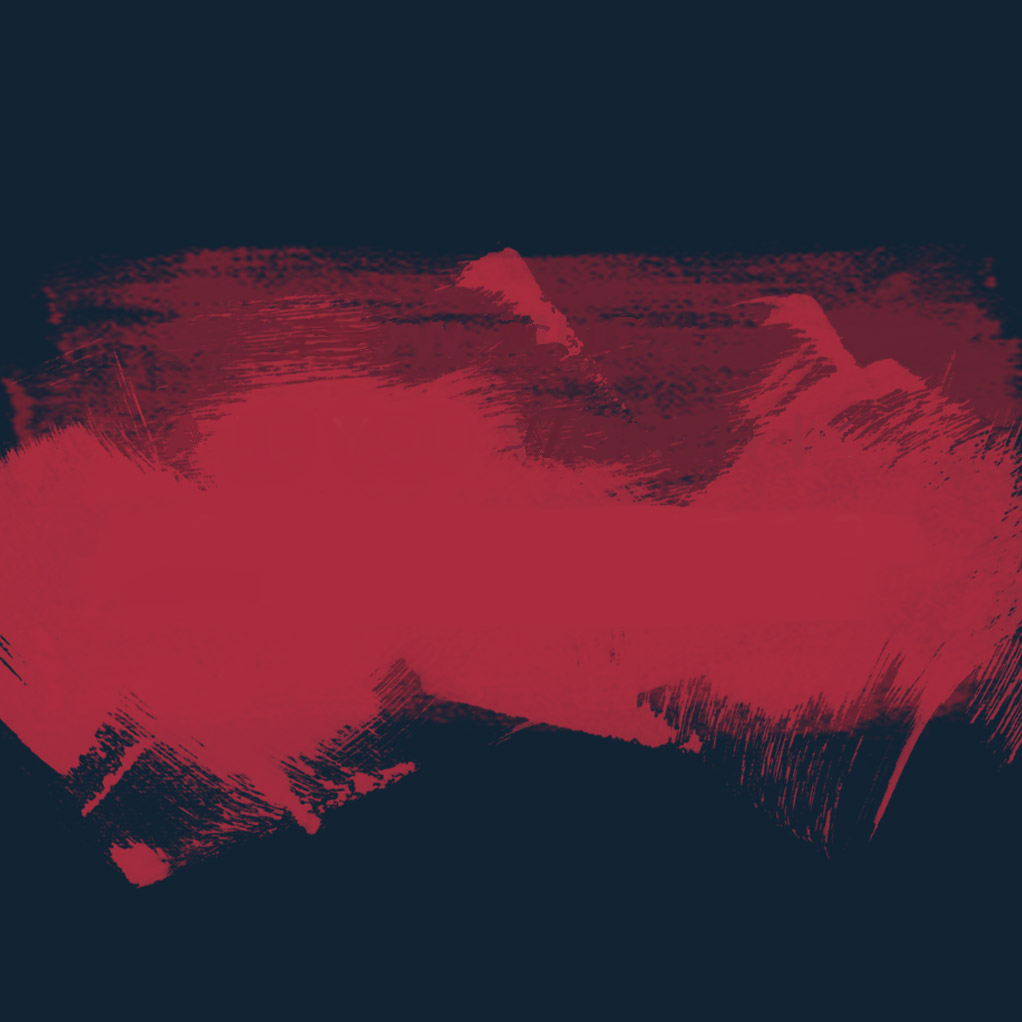 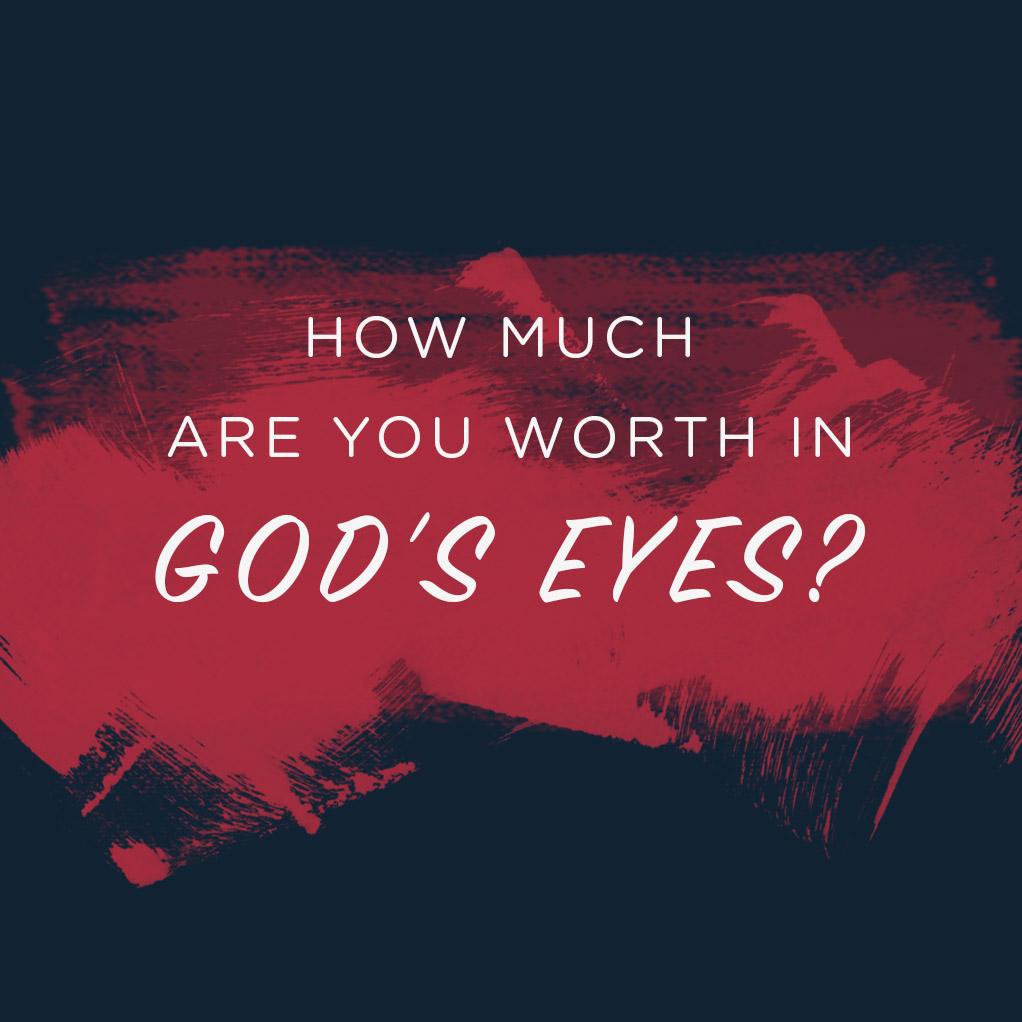 Finding Our Significance

IN GOD
Ecclesiastes 1:12-15; 2:18-26
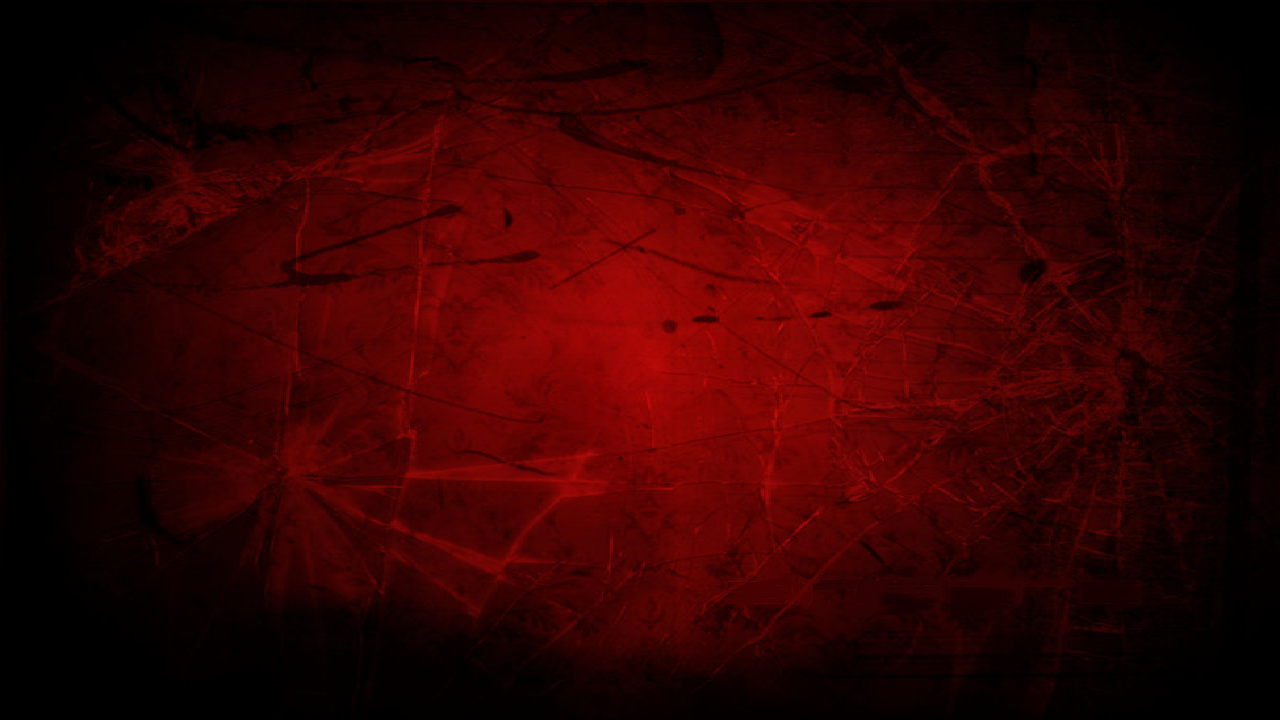 "For eye-trouble spittle was commonly used, but we are told there is a tradition that the spittle of the first-born son of a father has healing powers..." (A. Cohen, Everyman’s Talmud, p. 253).
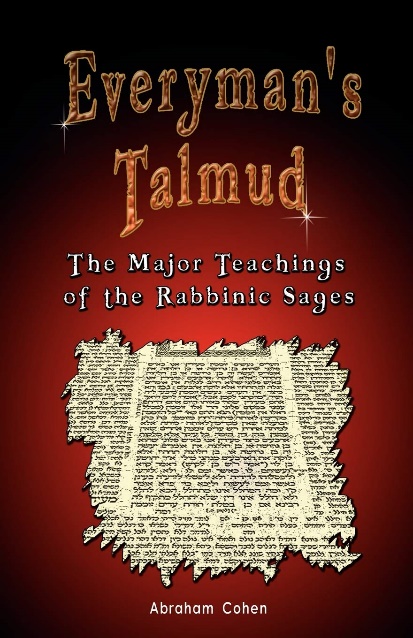 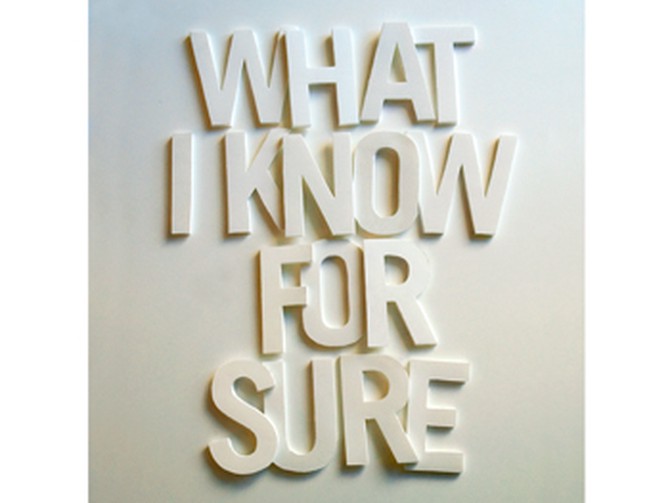 Jesus used spit 
to help a blind 
man see, so 
I know Jesus 
can use me.
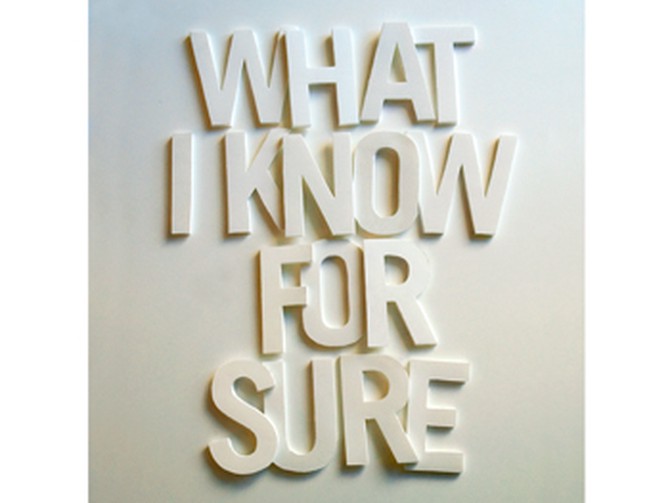 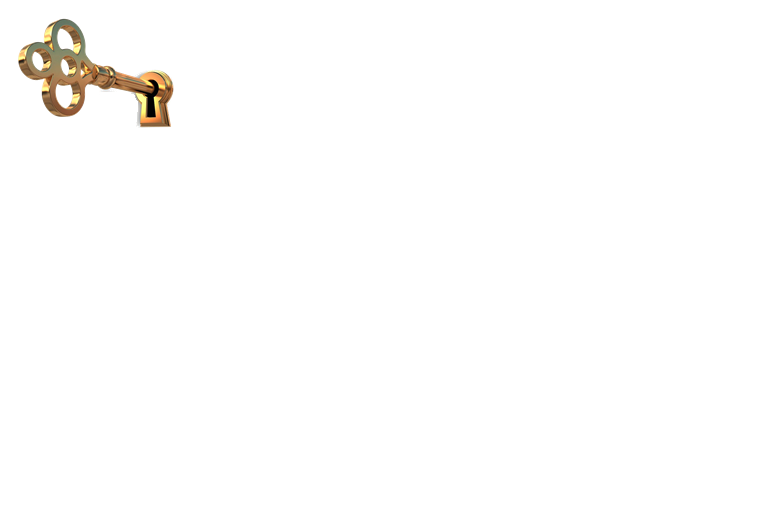 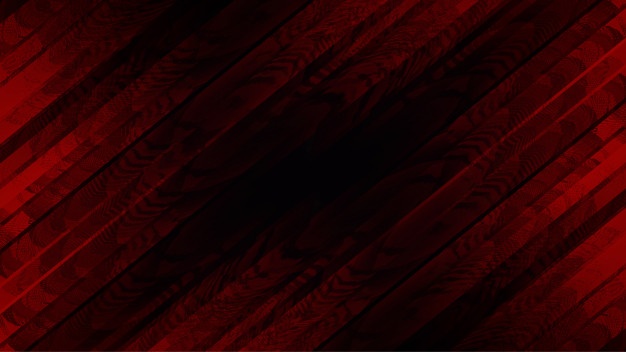 John 3:16-17
“For God so loved the world, that He gave His only Son, that whoever believes in him should not perish but have eternal life. For God did not send his Son into the world to condemn the world, but in order that the world might be saved through Him.”
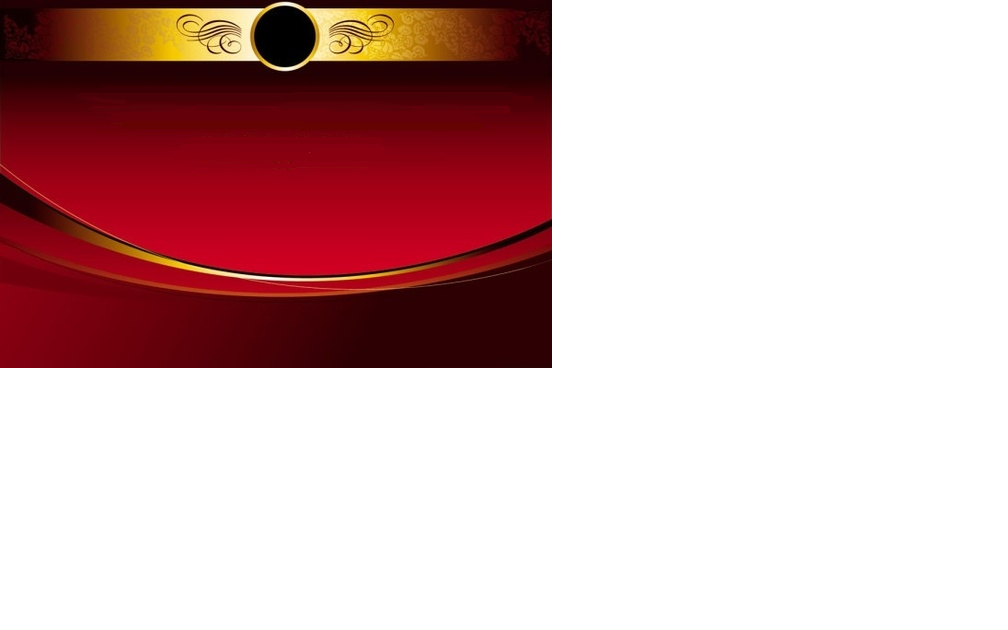 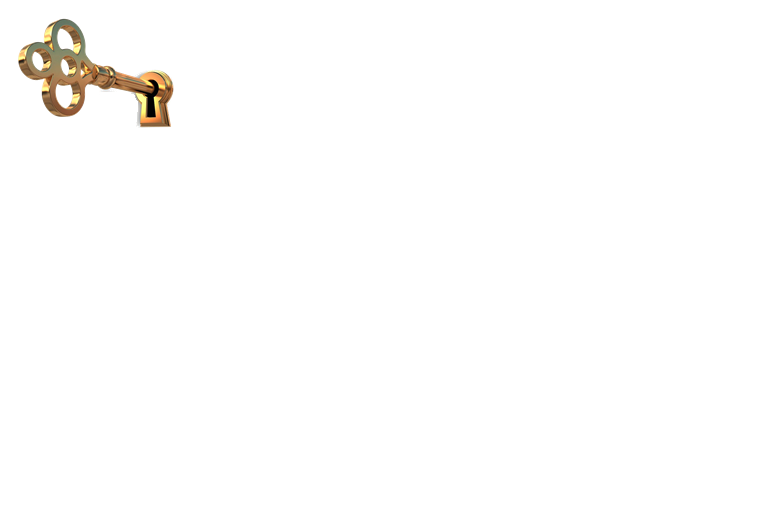 Worth and significance is found in understanding God’s purpose for our life; and then acting upon it.
DAVID PACKARD (1912-1996)
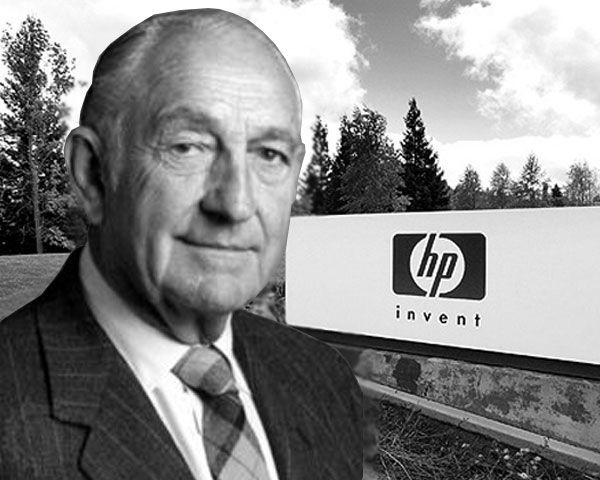 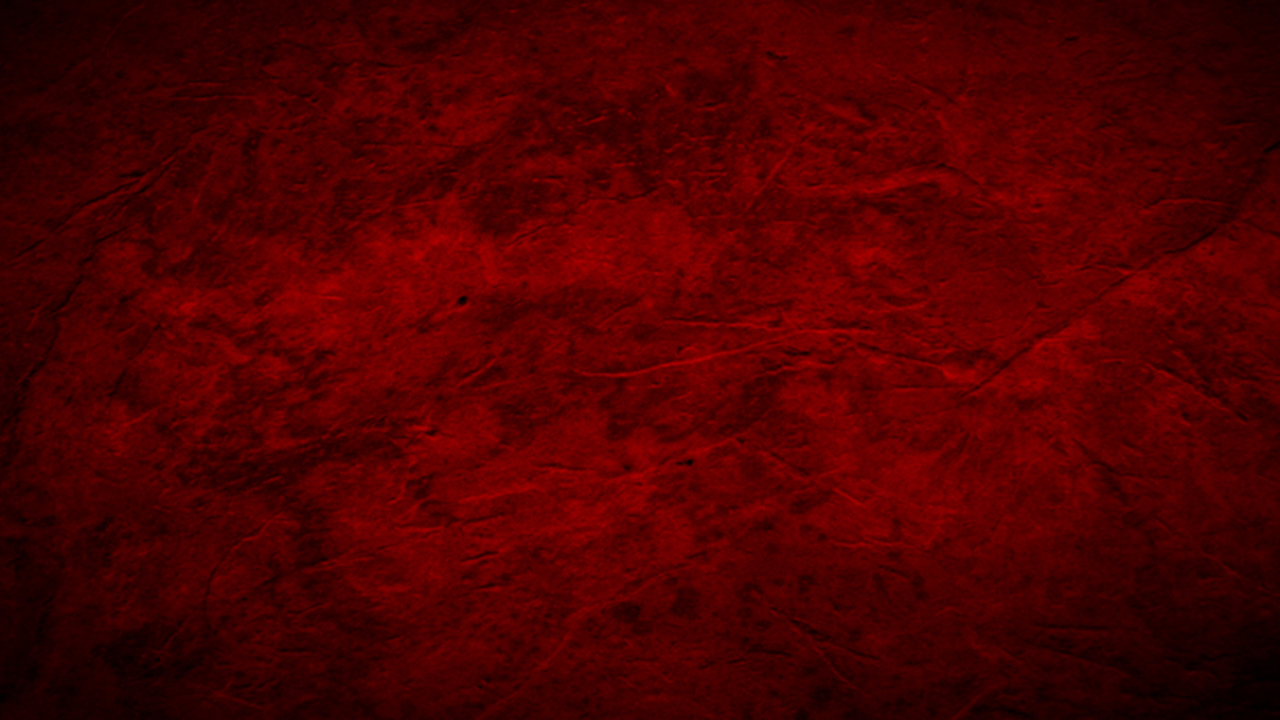 1 Behold what manner of love the Father has bestowed on us, that we should be called children of God! Therefore, the world does not know us, because it did not know Him. 2 Beloved, now we are children of God; and it has not yet been revealed what we shall be, but we know that when He is revealed, we shall be like Him, for we shall see Him as He is. 3 And everyone who has this hope in Him purifies himself, just as He is pure. 
1 JOHN 3:1-3 (NKJV)
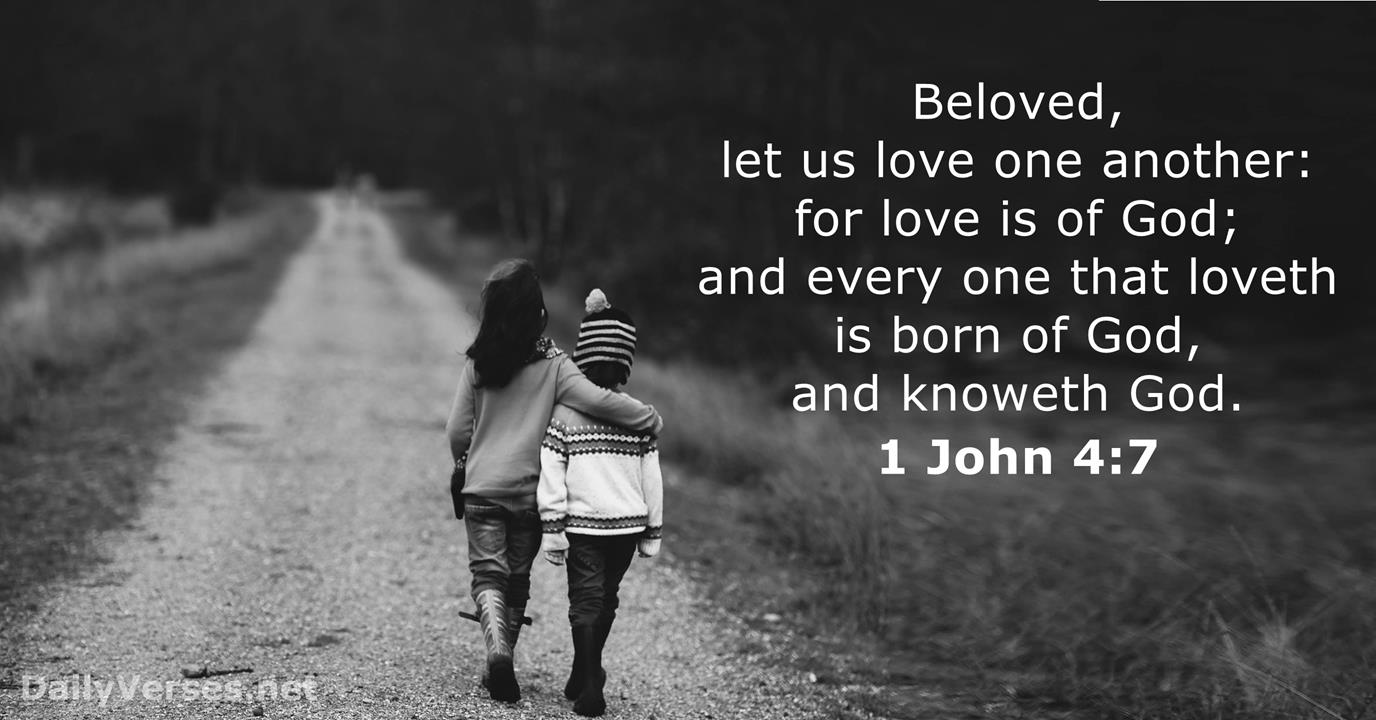 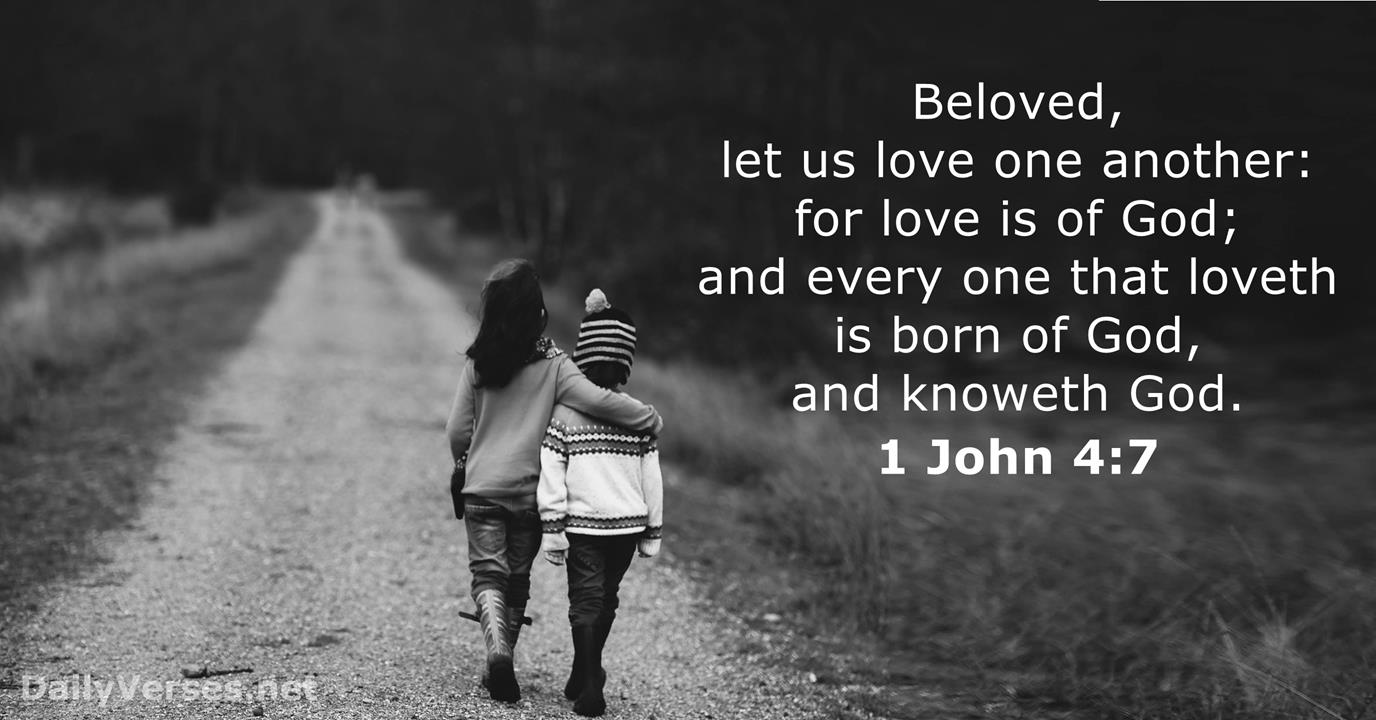 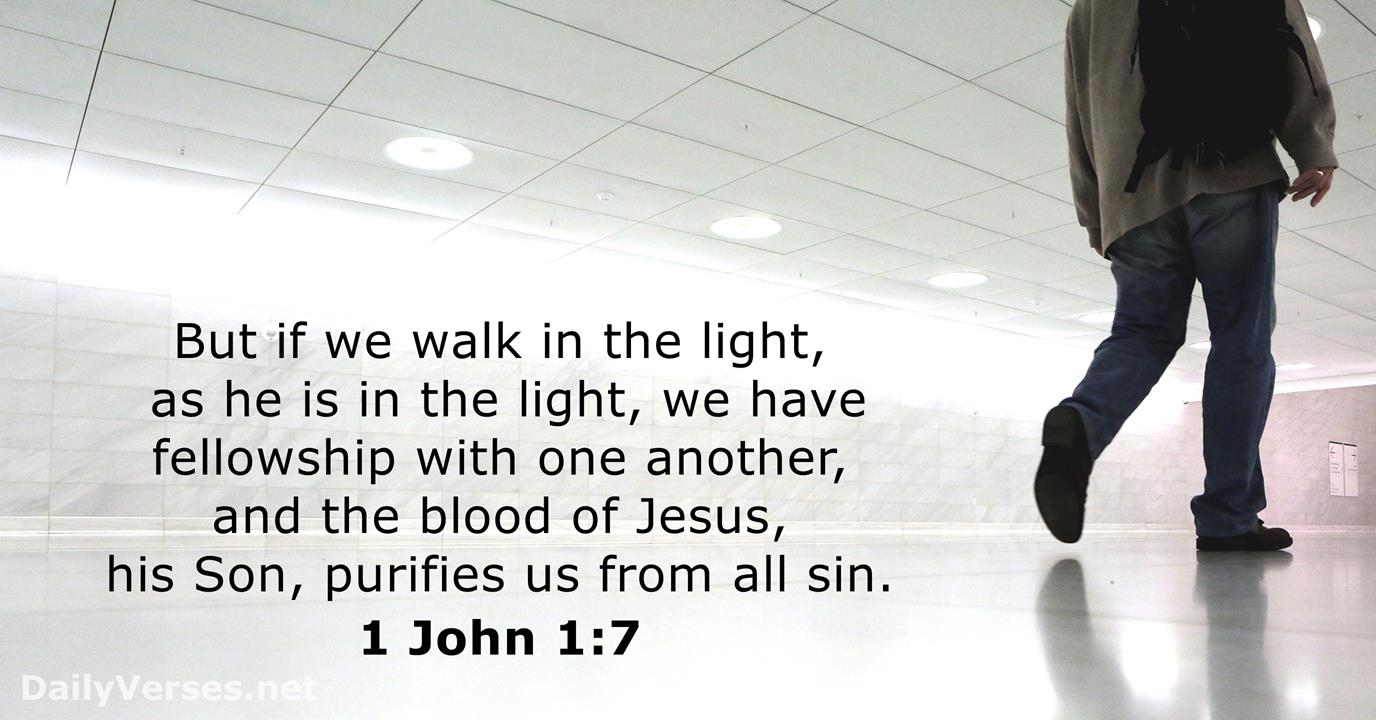 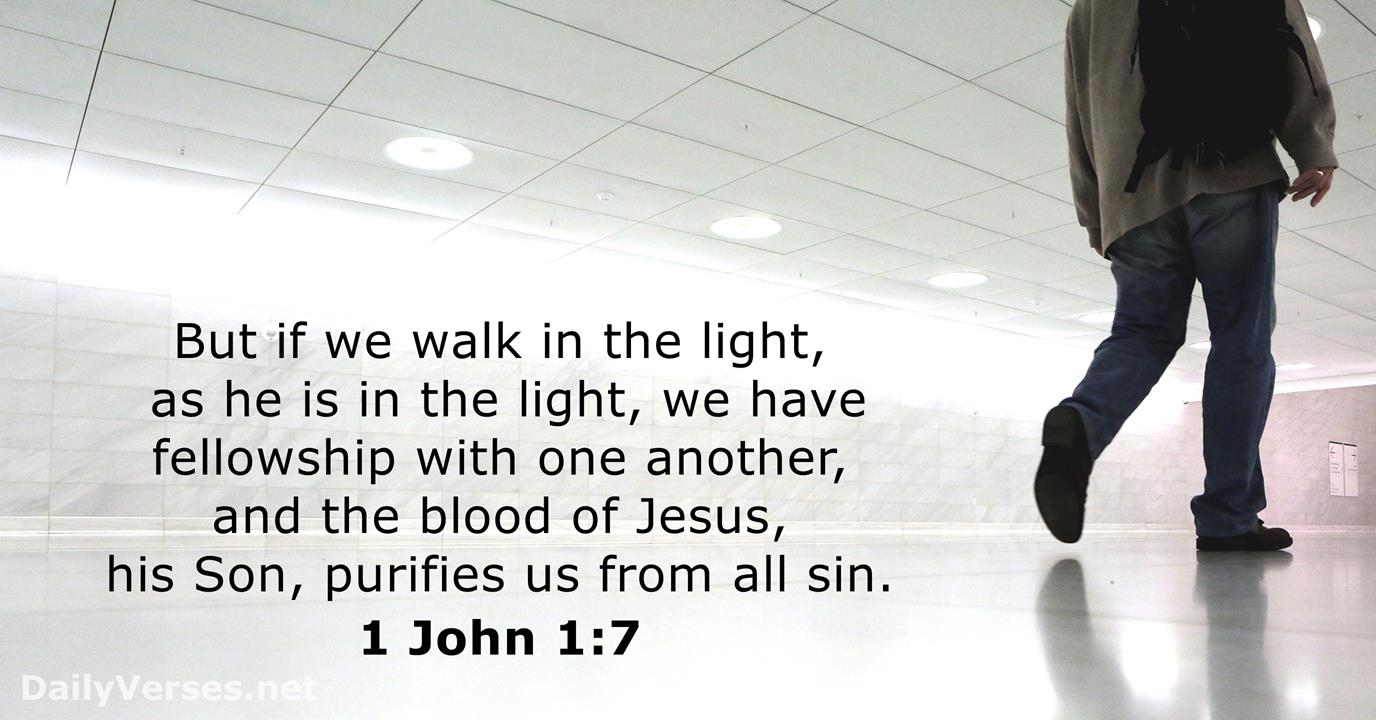 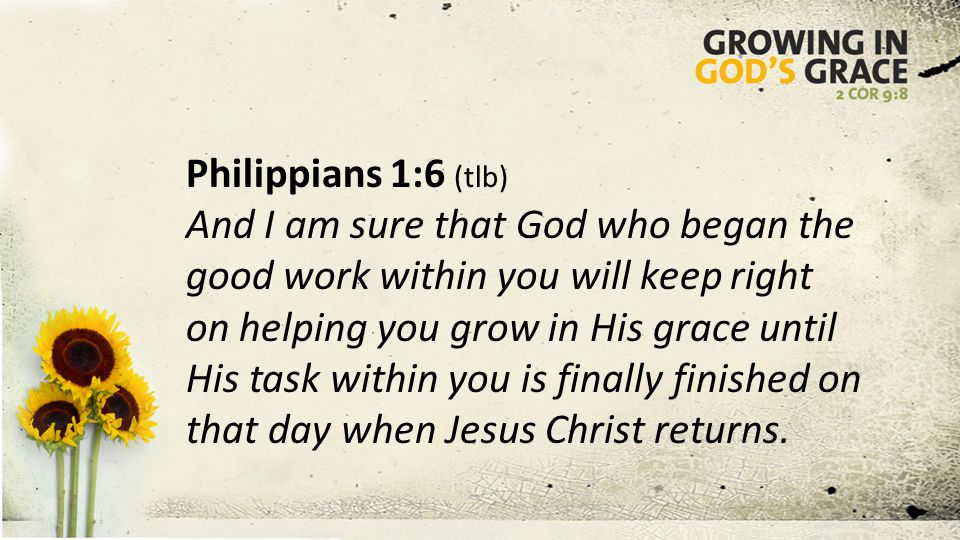 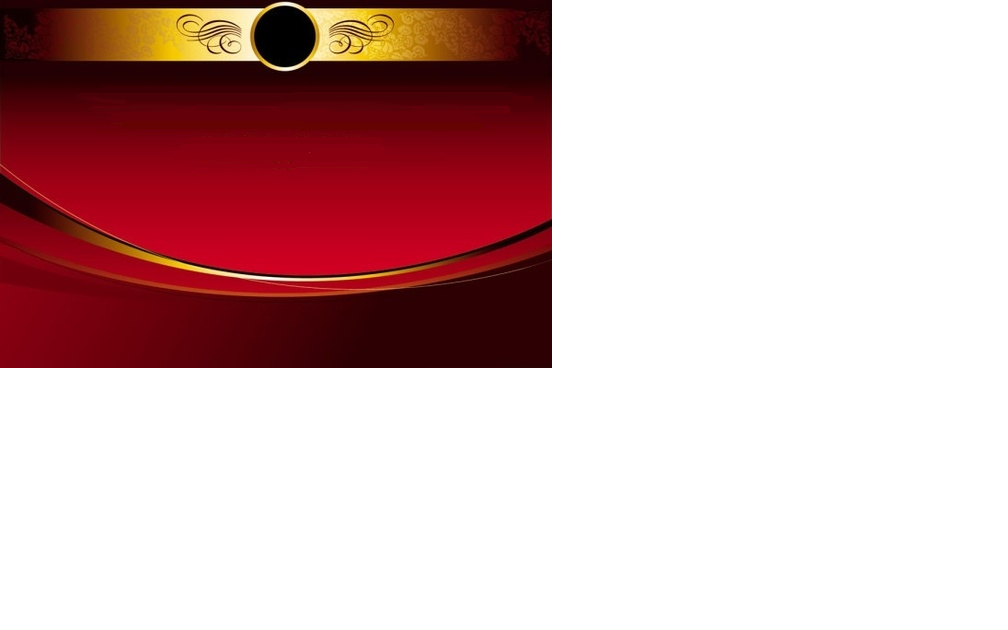 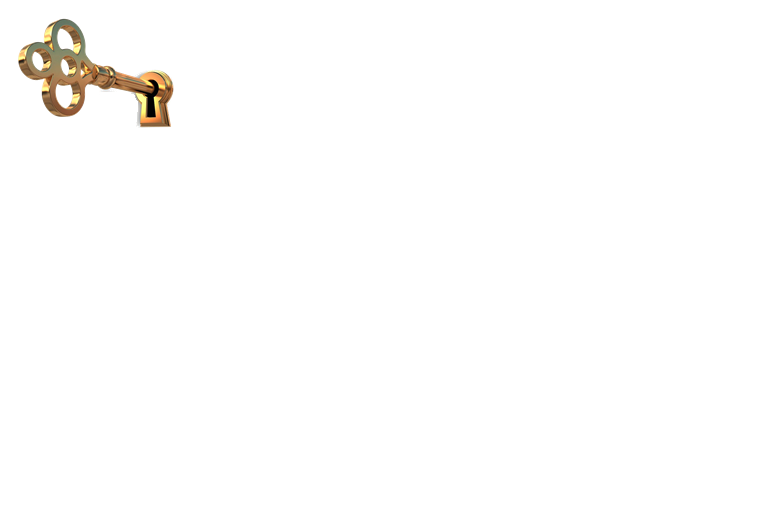 FOUR SPIRITUAL DISCIPLINES

W_________, S___________, D_________

and F______________
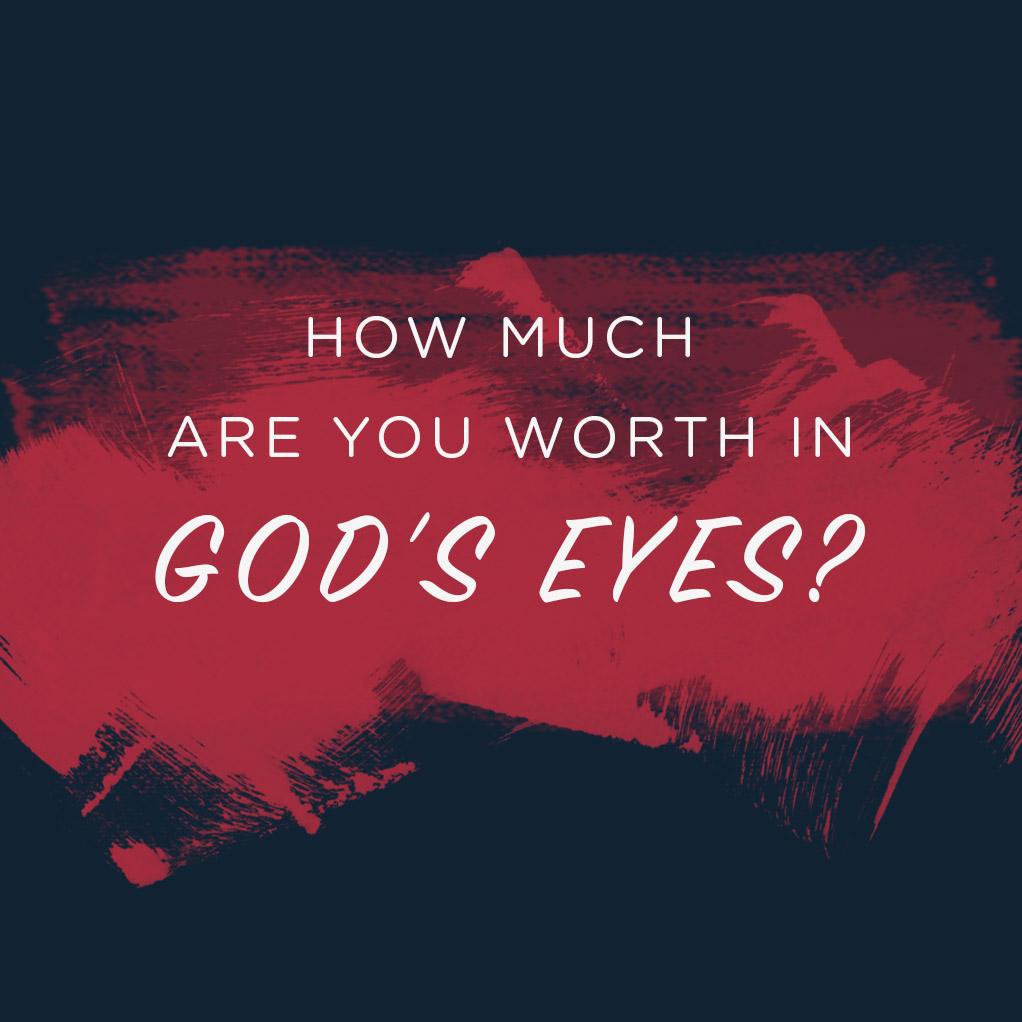 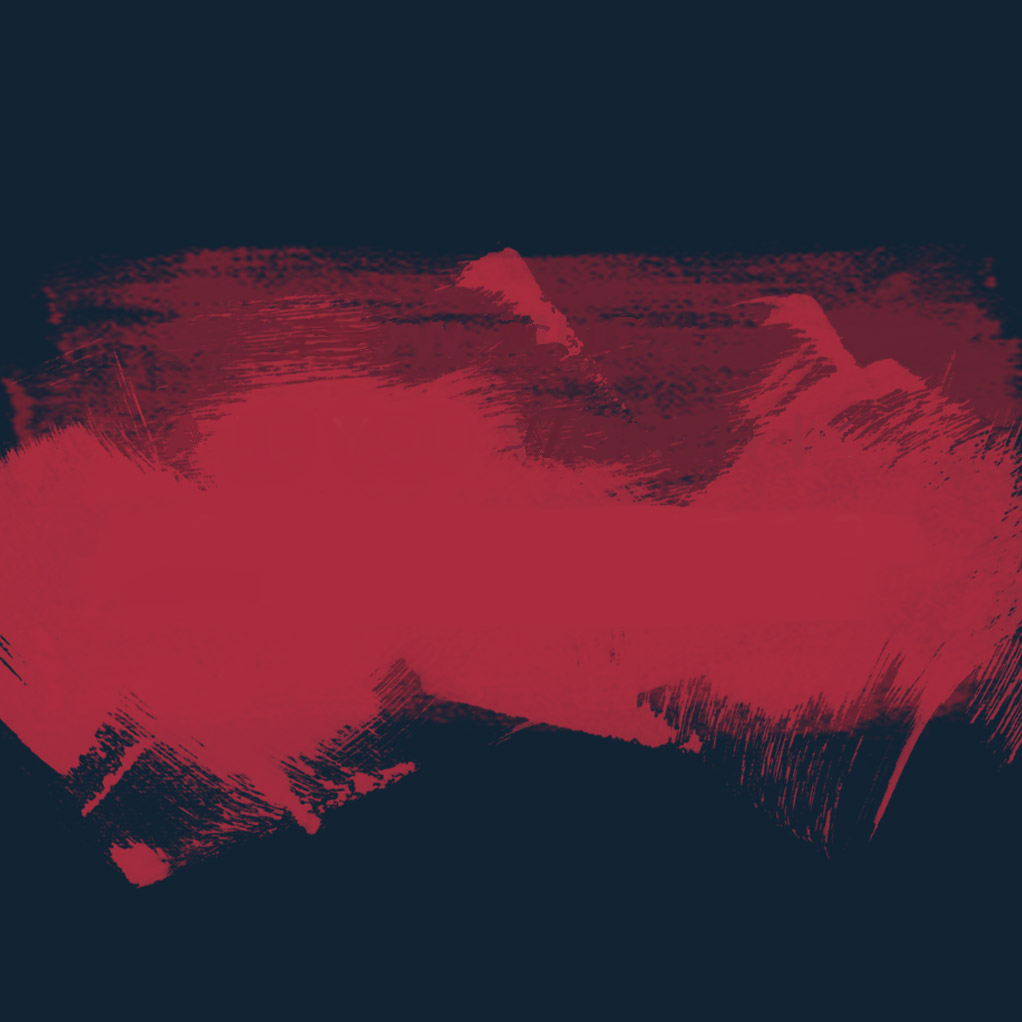 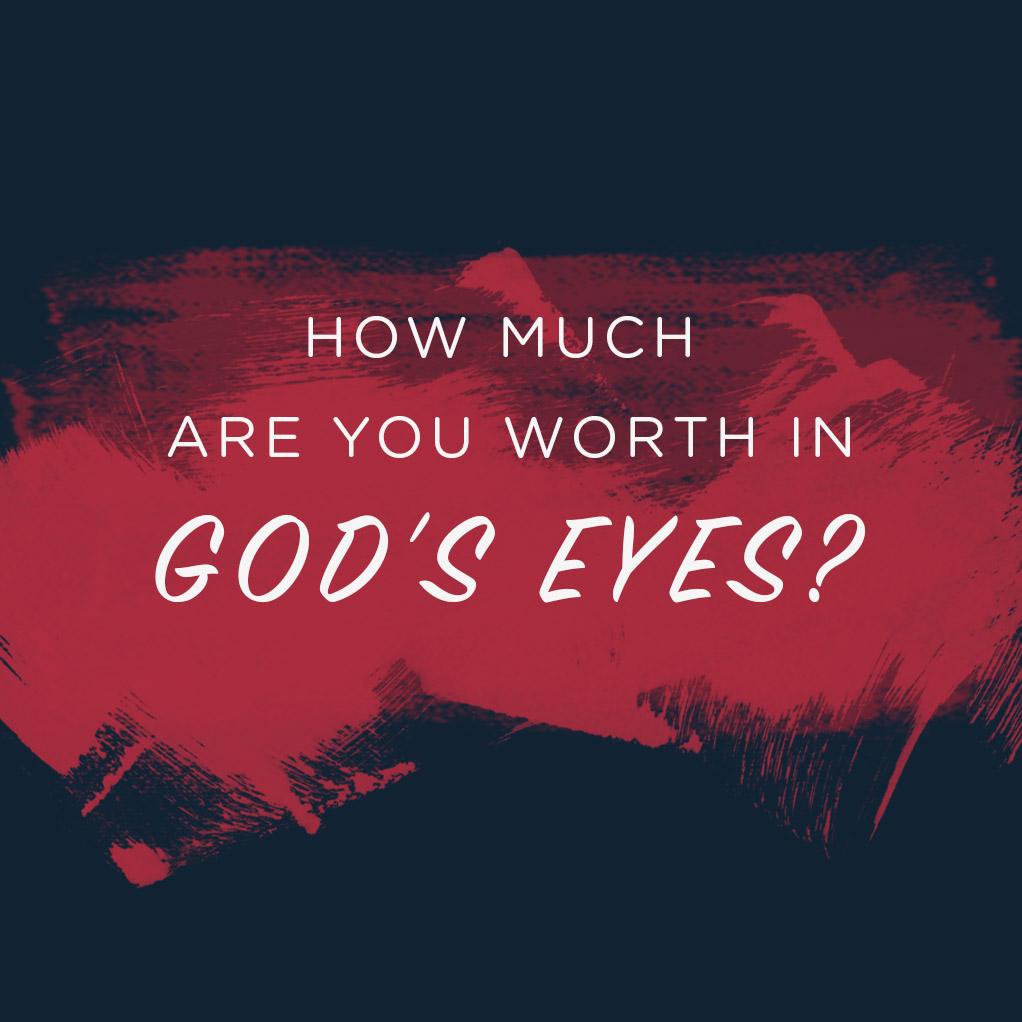 Worship, Stewardship, Discipleship and Fellowship
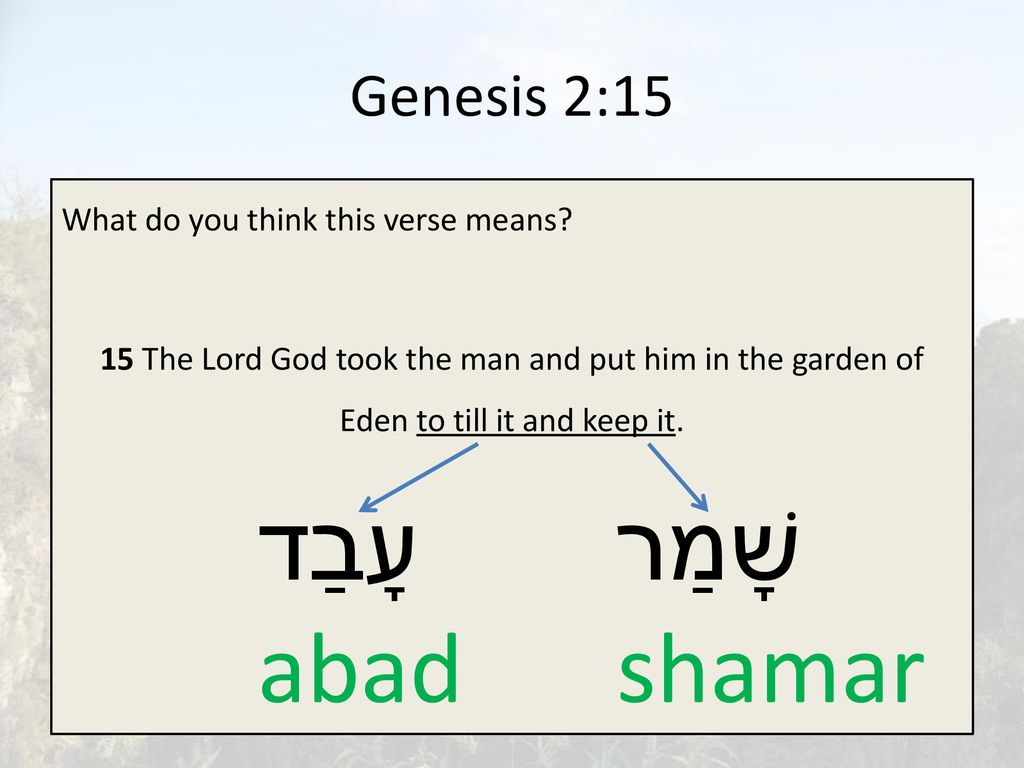 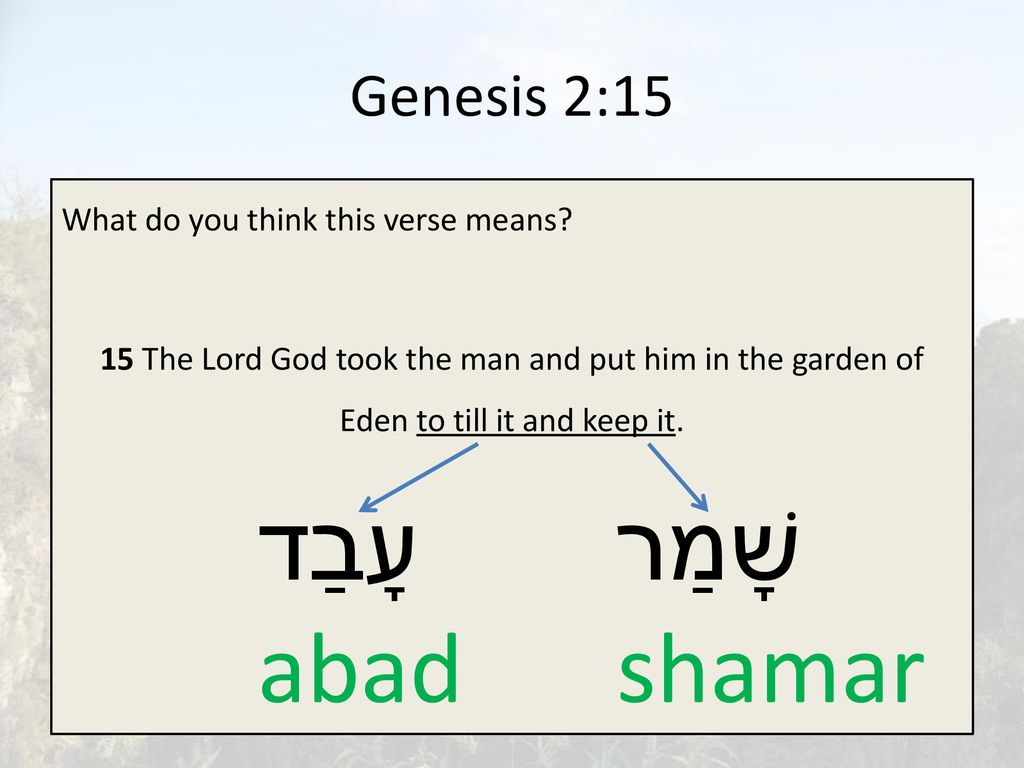 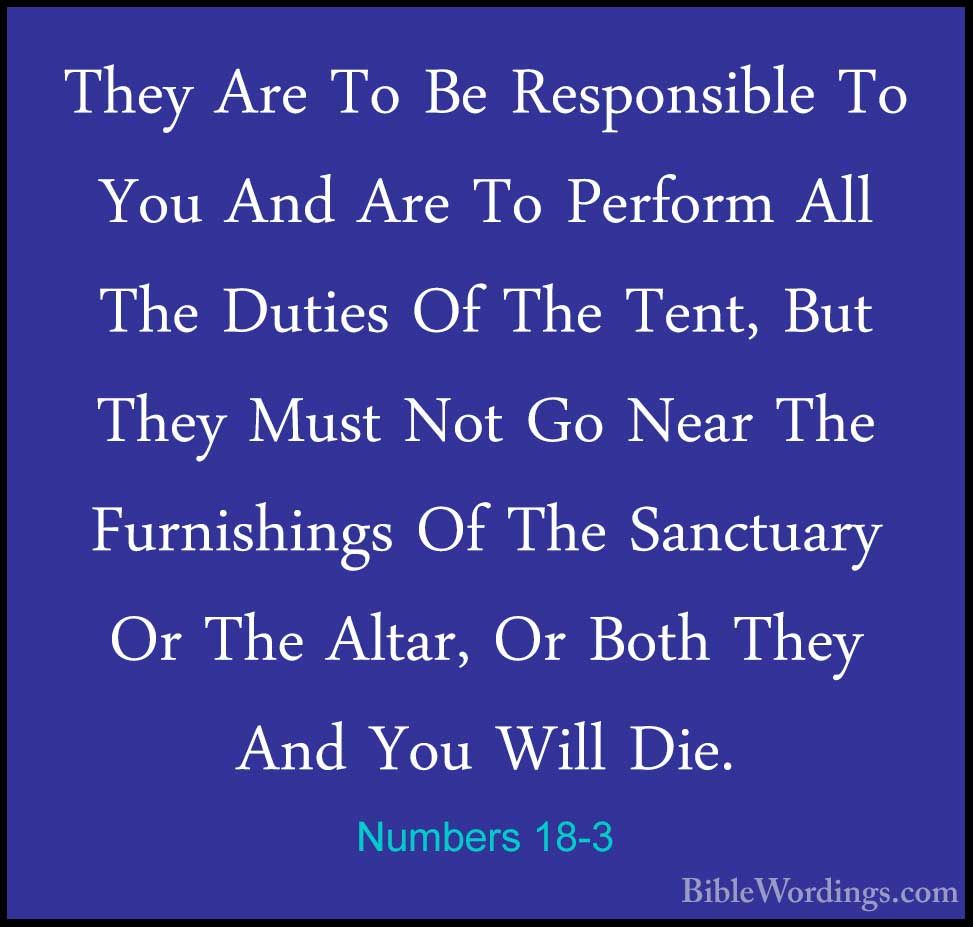 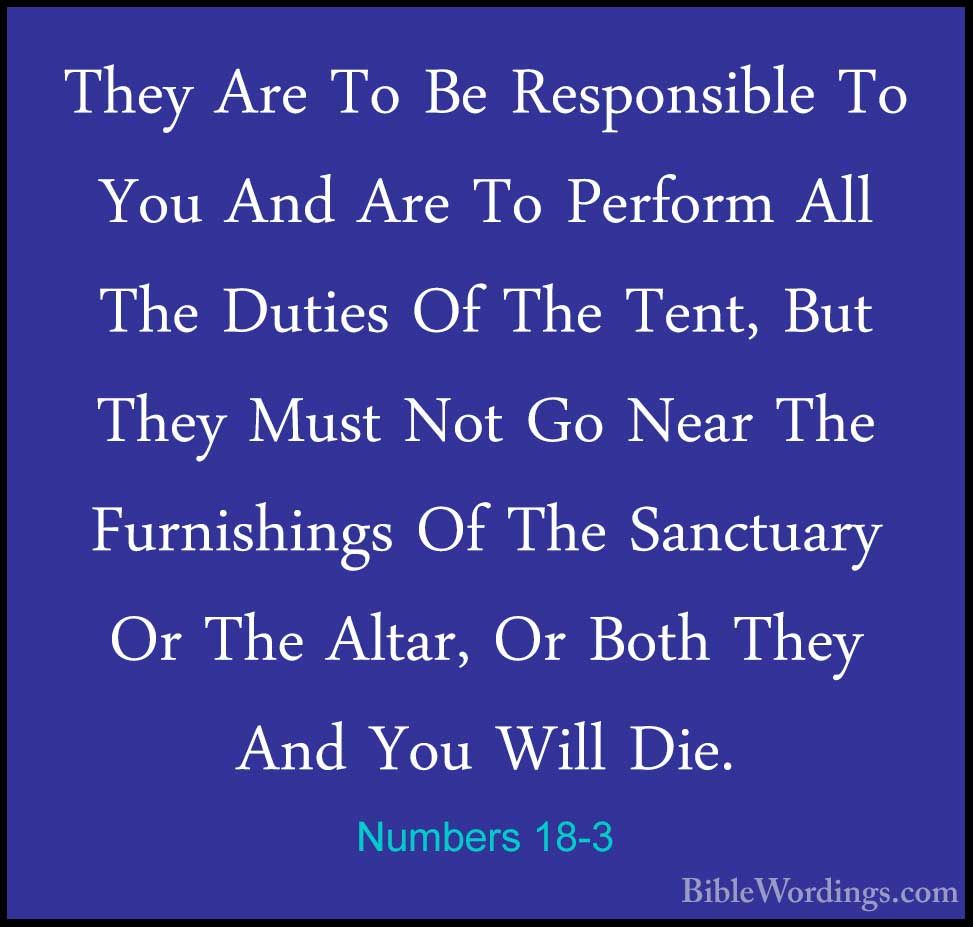 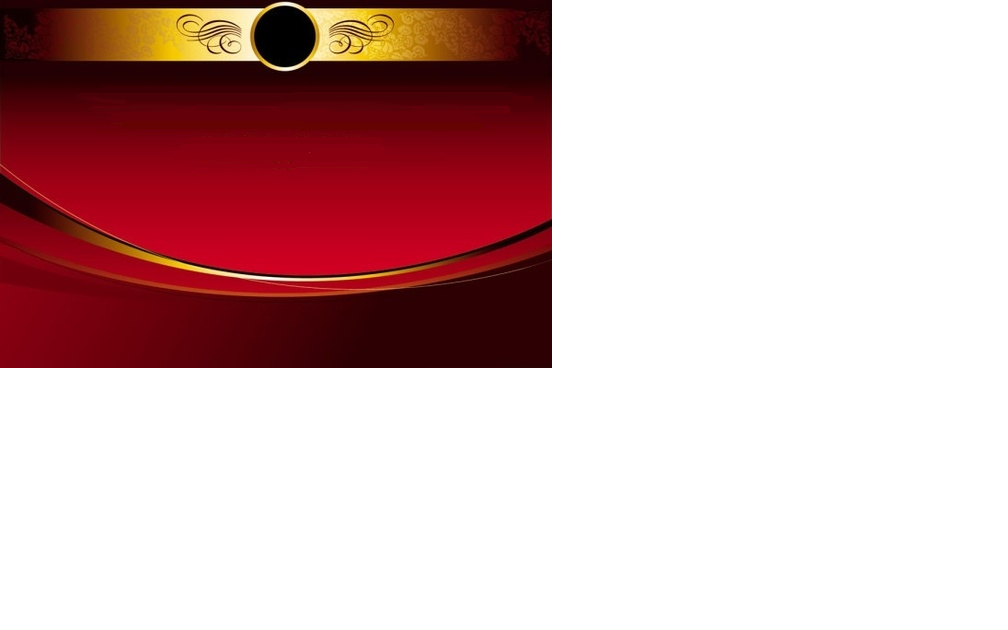 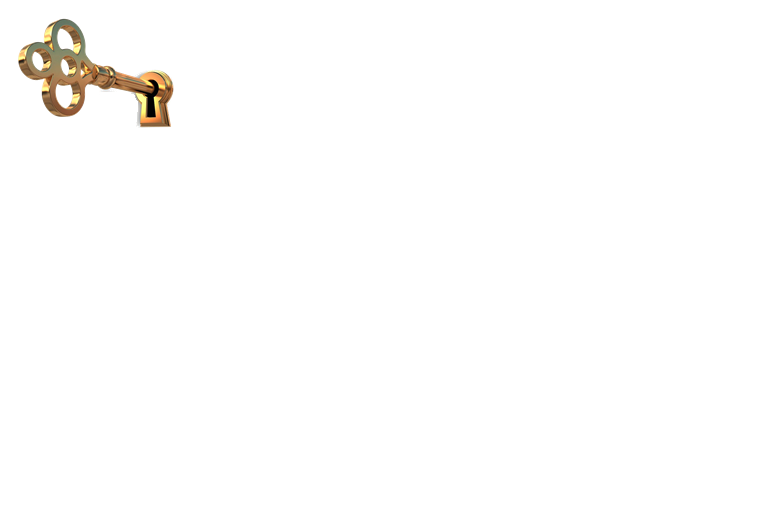 We see both the acts of worship and stewardship as Adam and Eve co-labored with God.
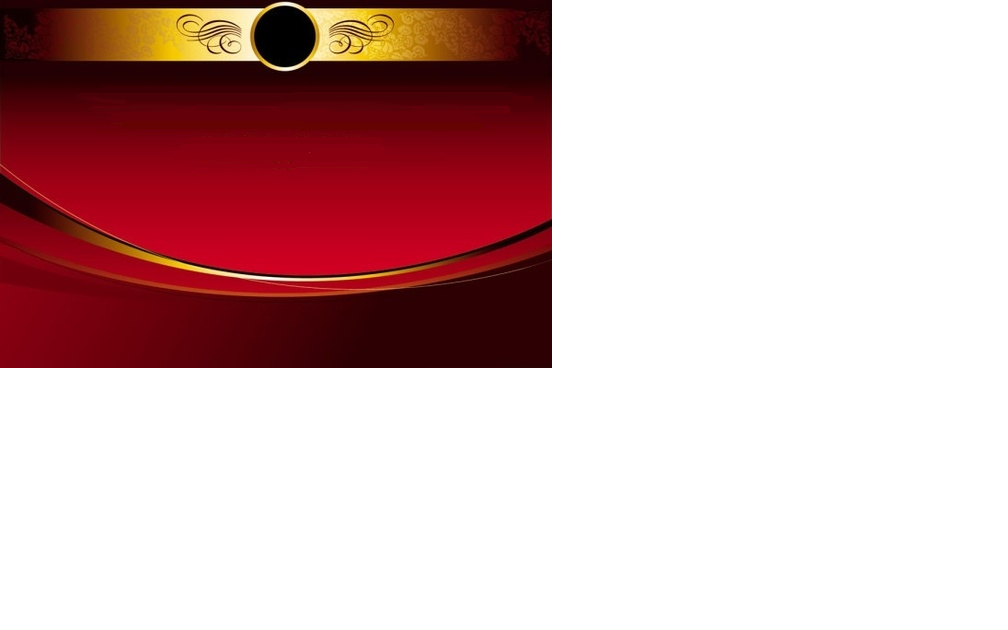 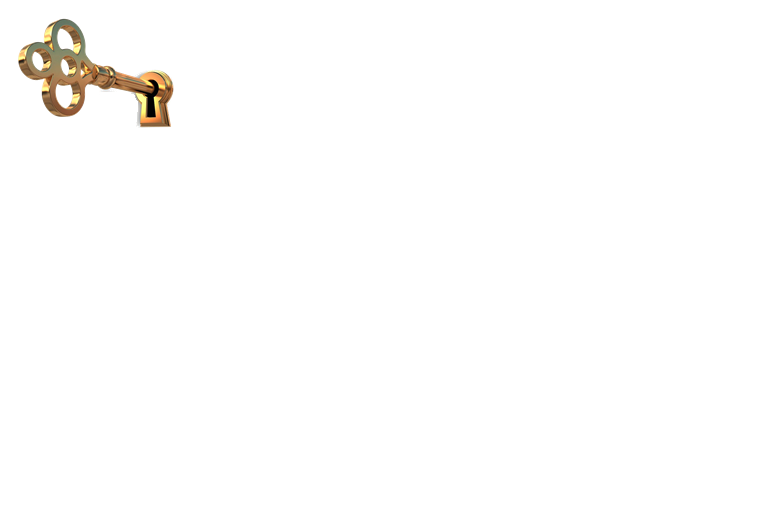 With stewardship, comes responsibility, and with responsibility come significance!
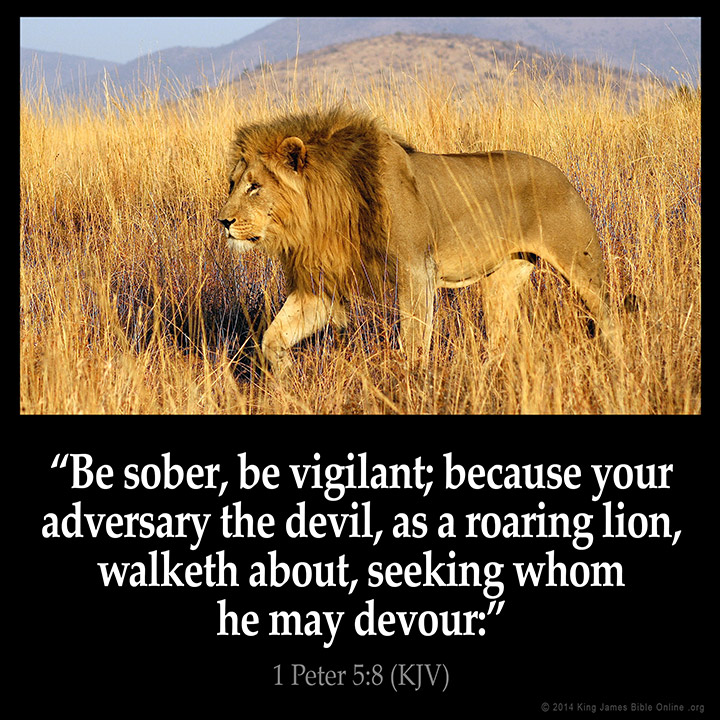 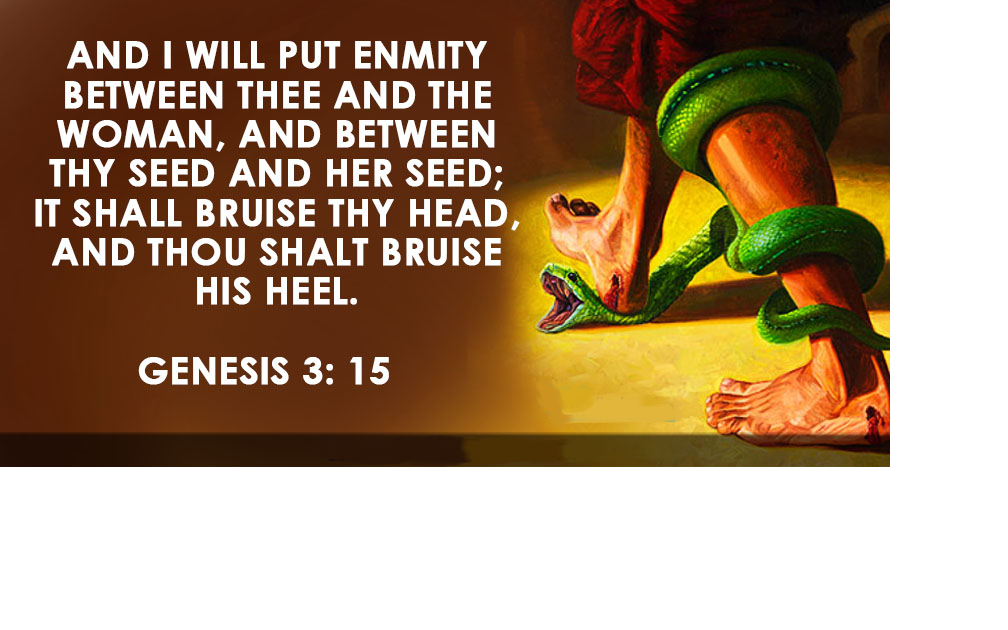 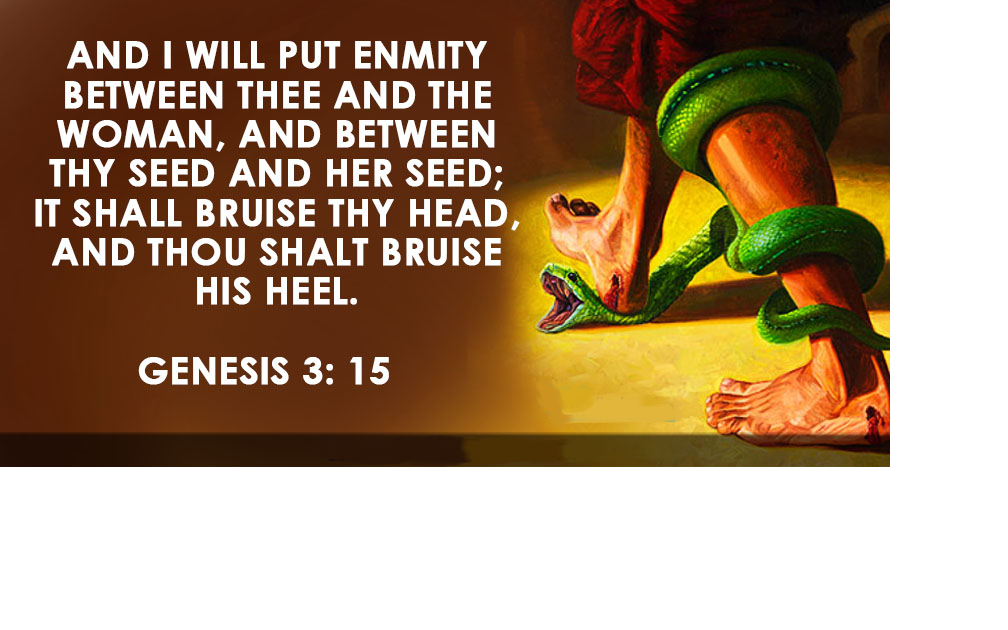 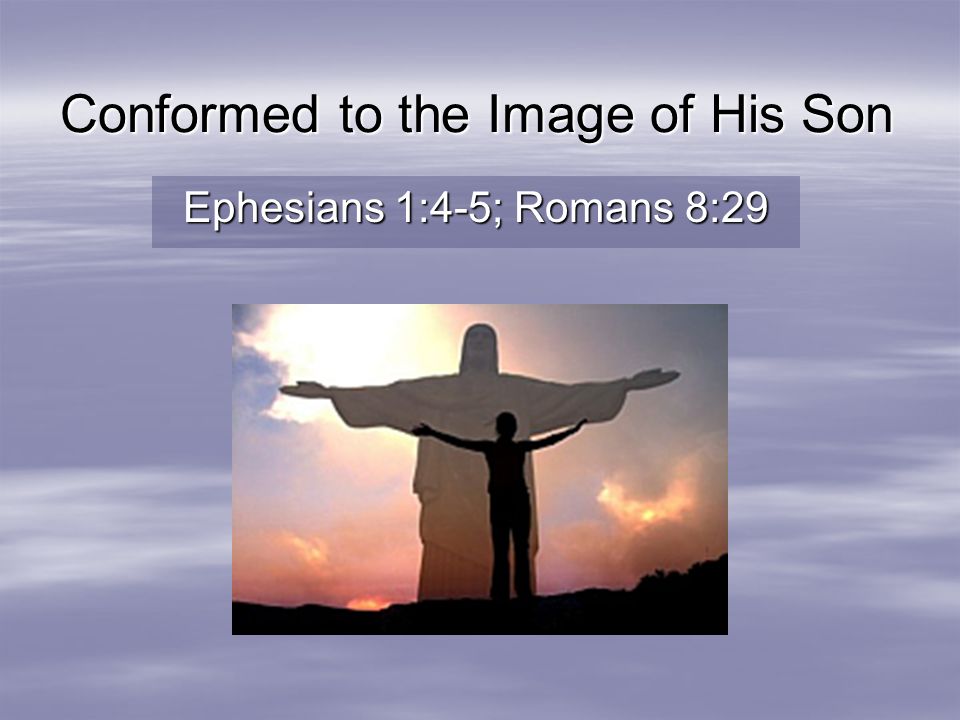 The aim of the Christian’s life is to be 
transformed into the likeness of God’s Son.
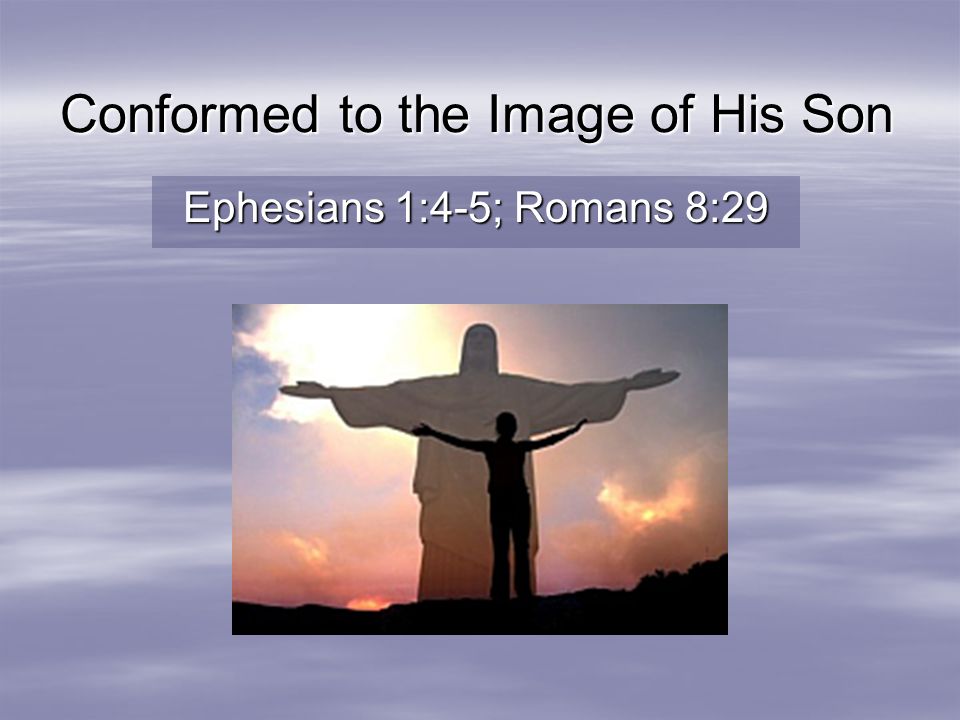 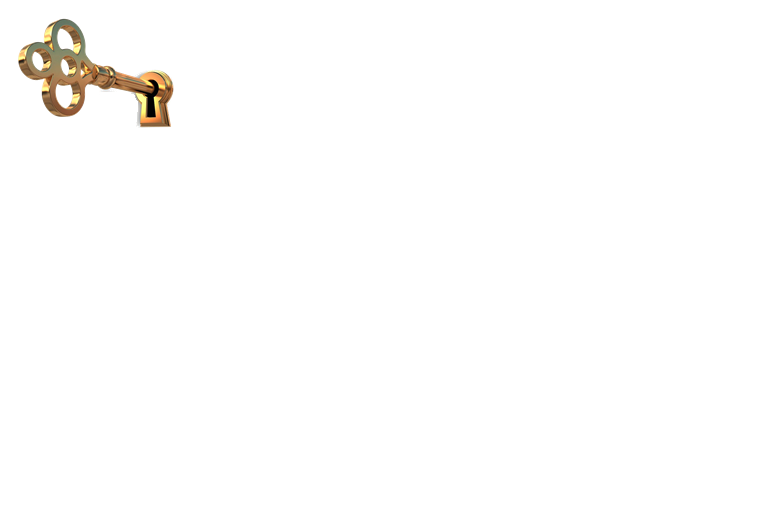 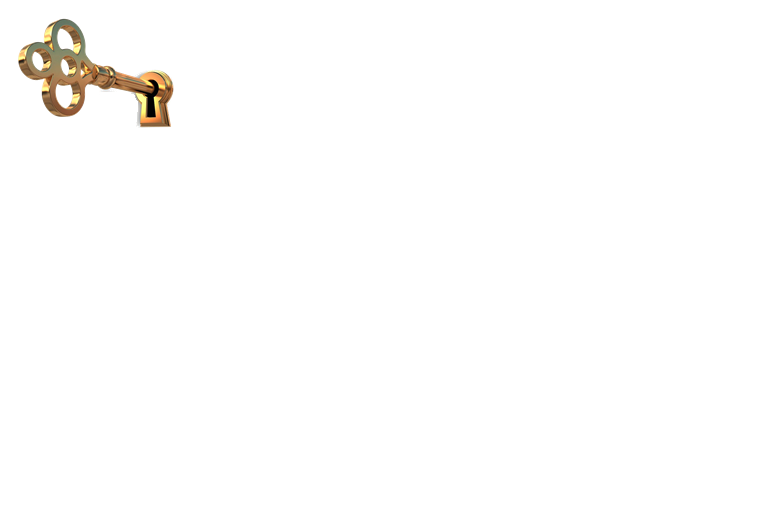 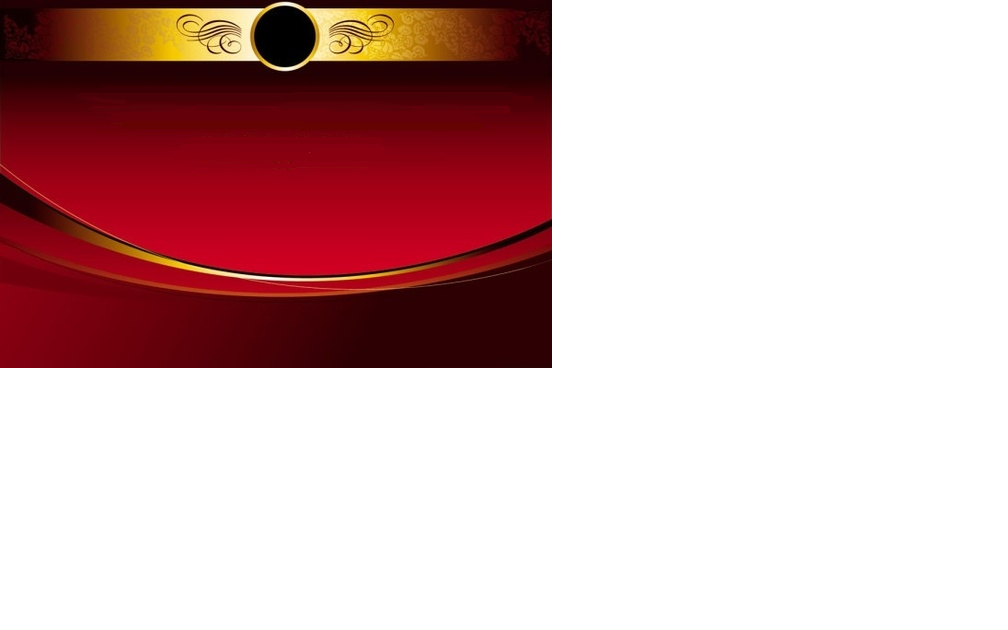 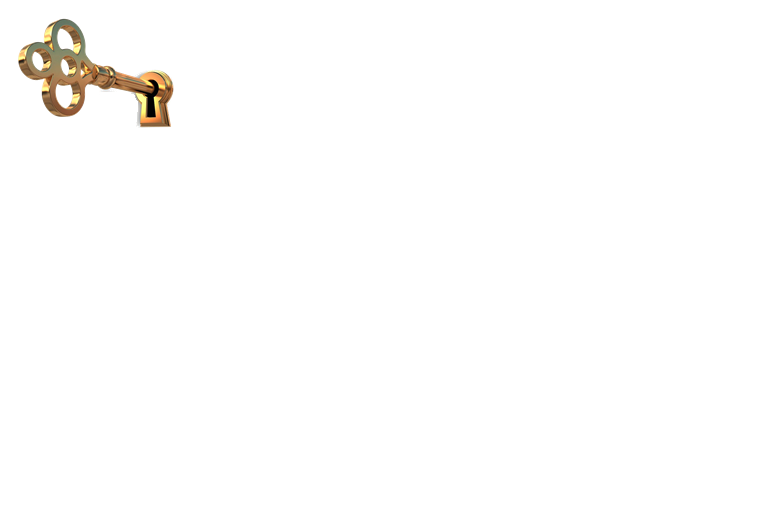 By seeking God, and doing what 
the LORD has told us to do, we find worth and significance.
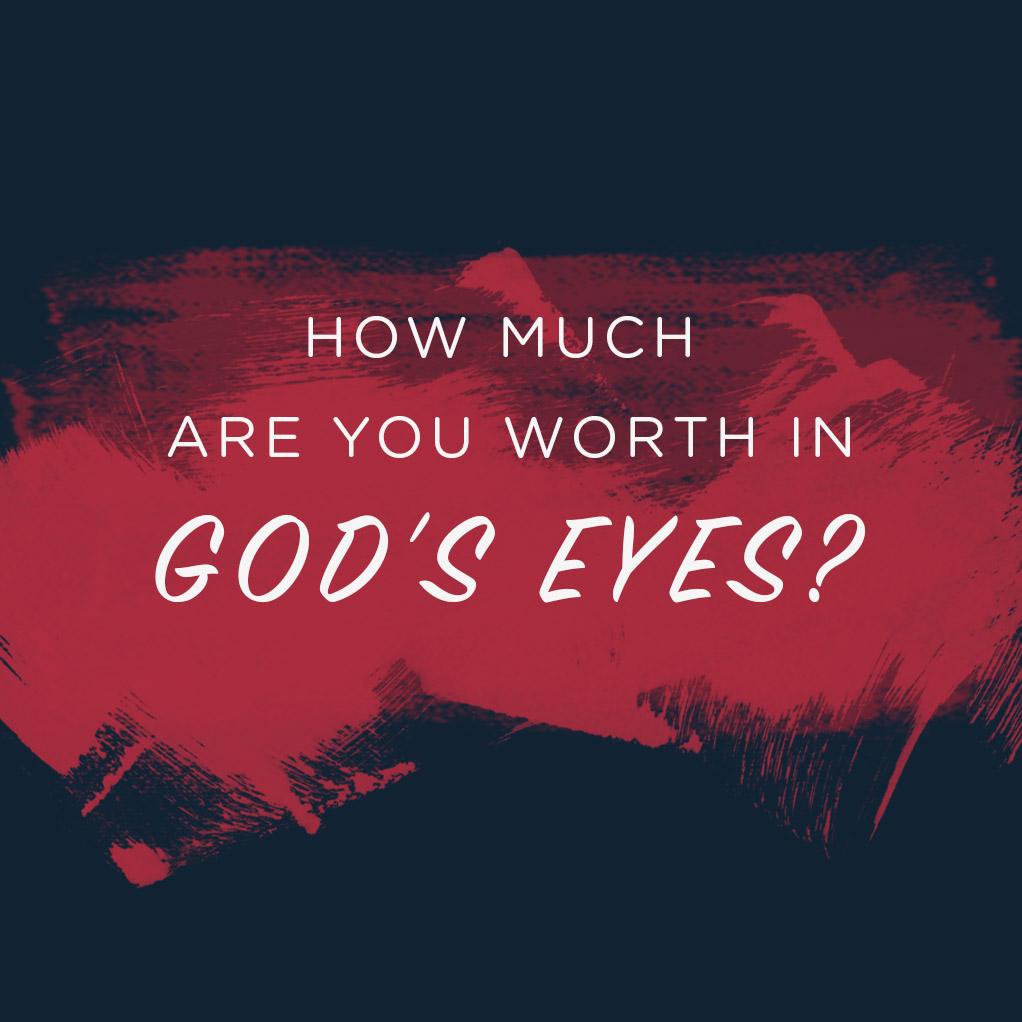 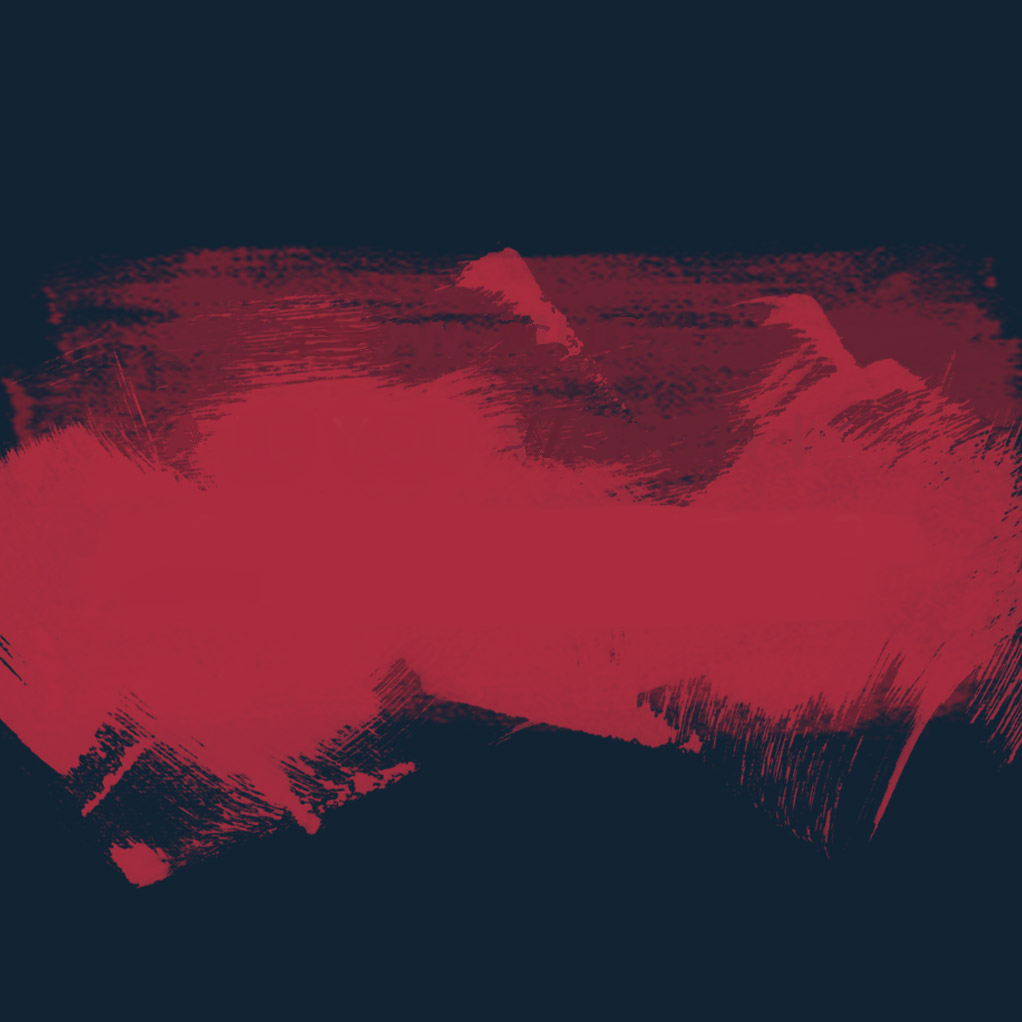 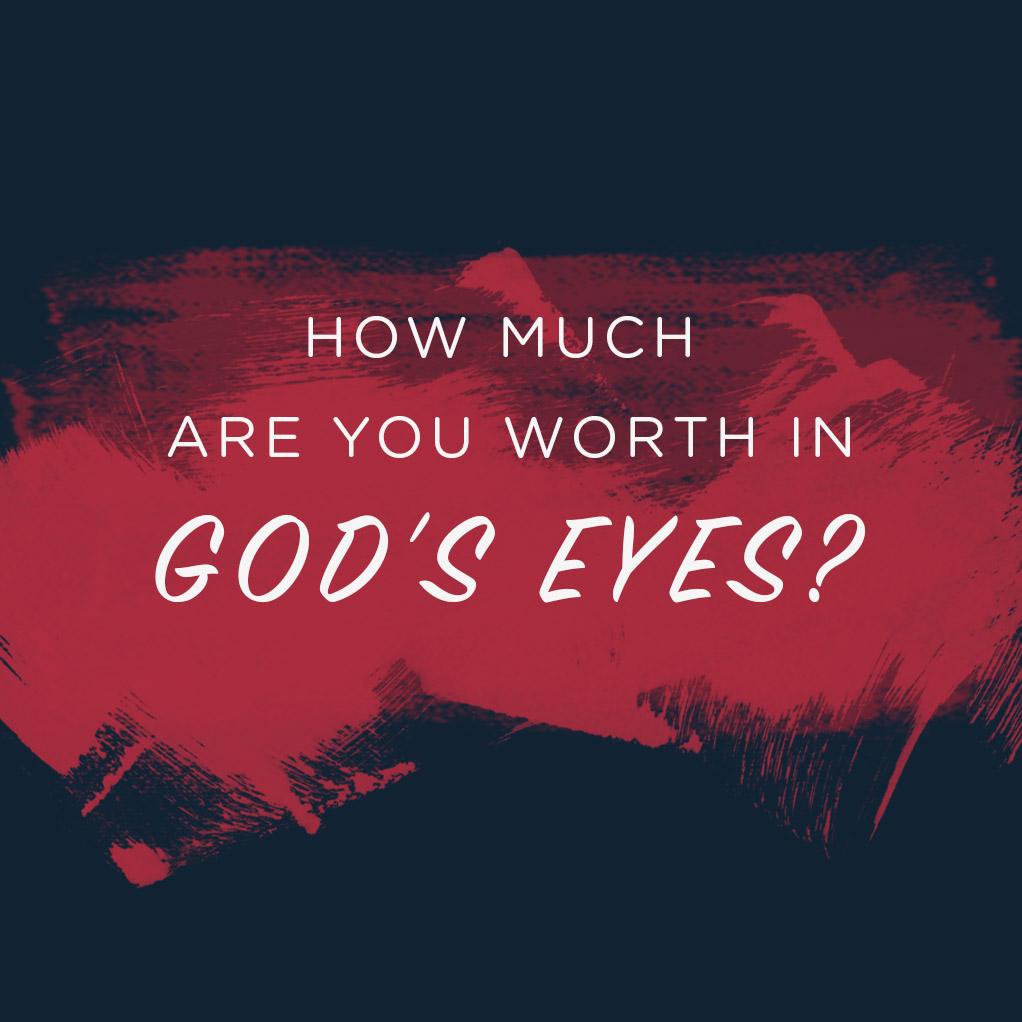 Worship, Stewardship, Discipleship and Fellowship
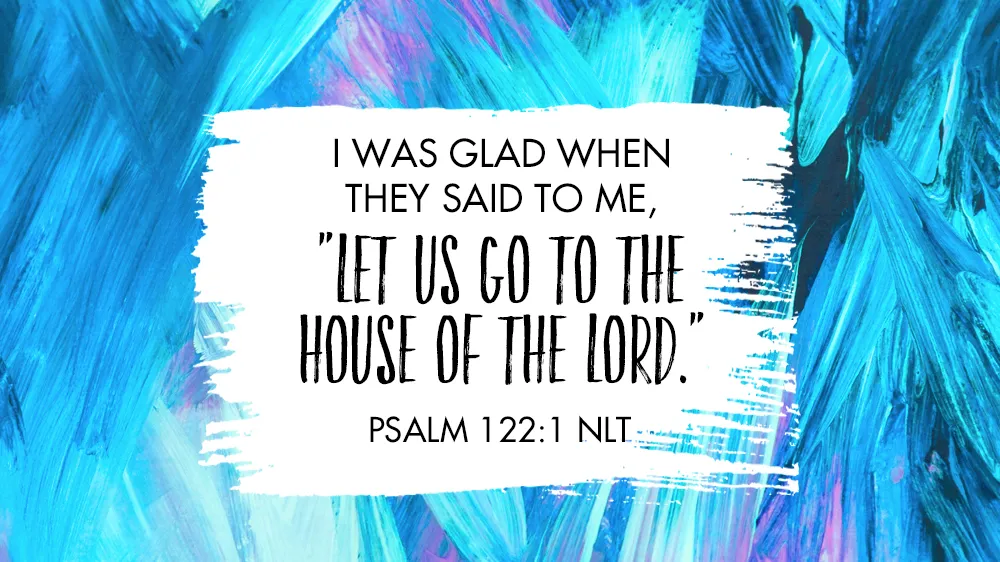 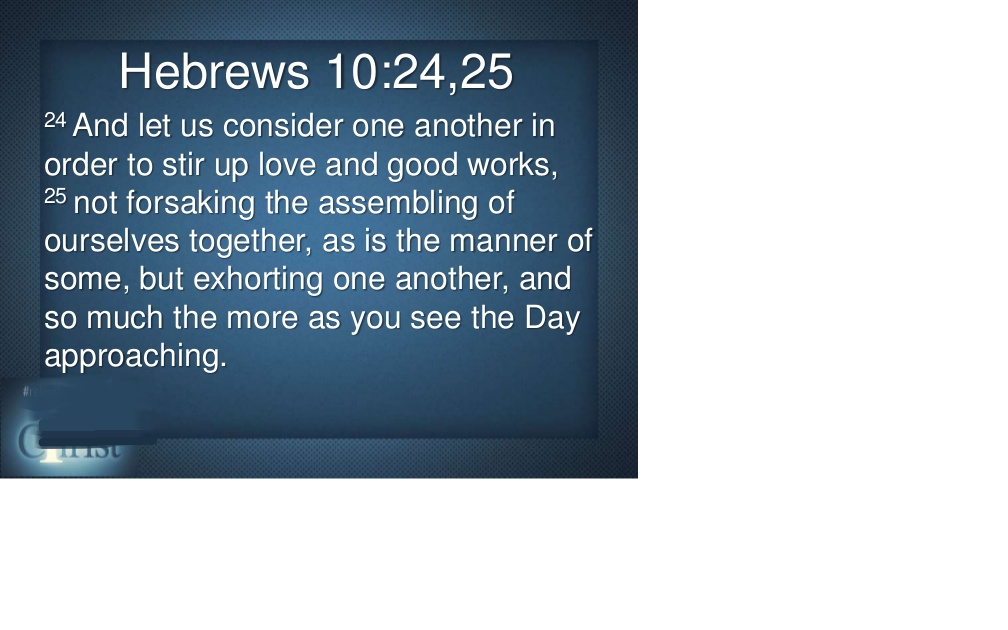 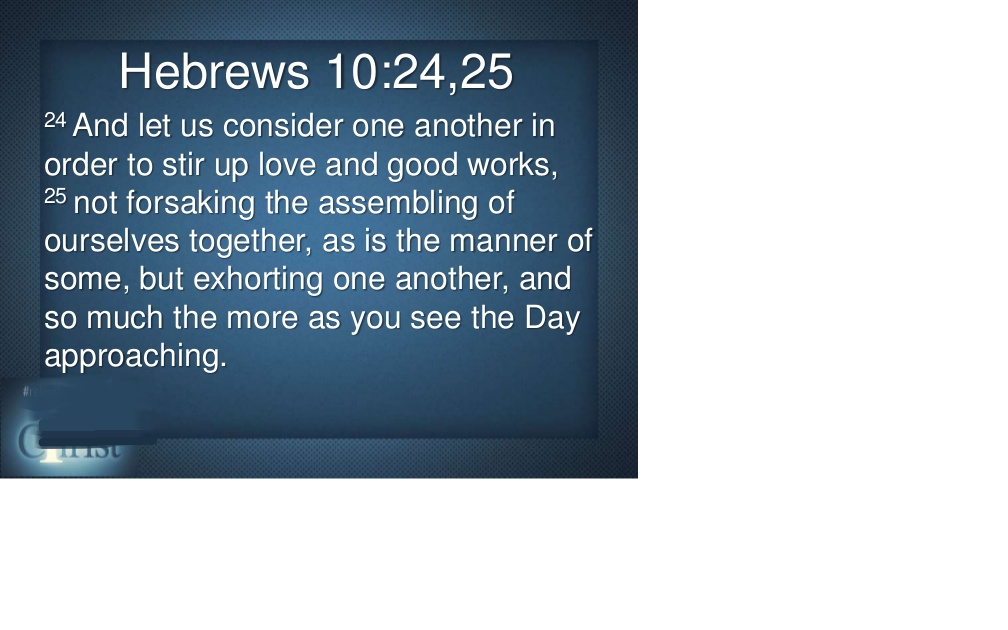 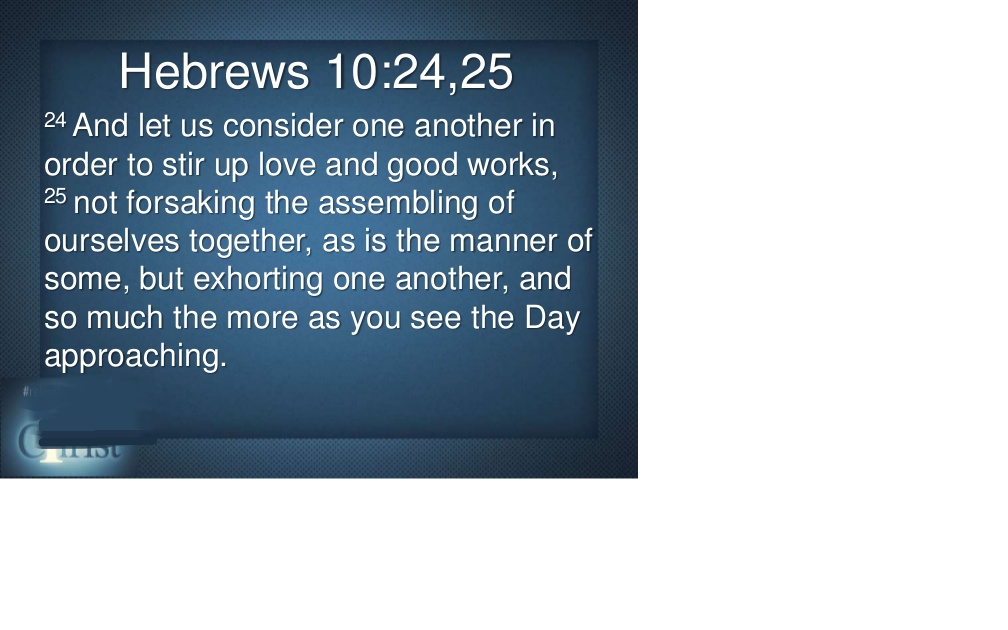 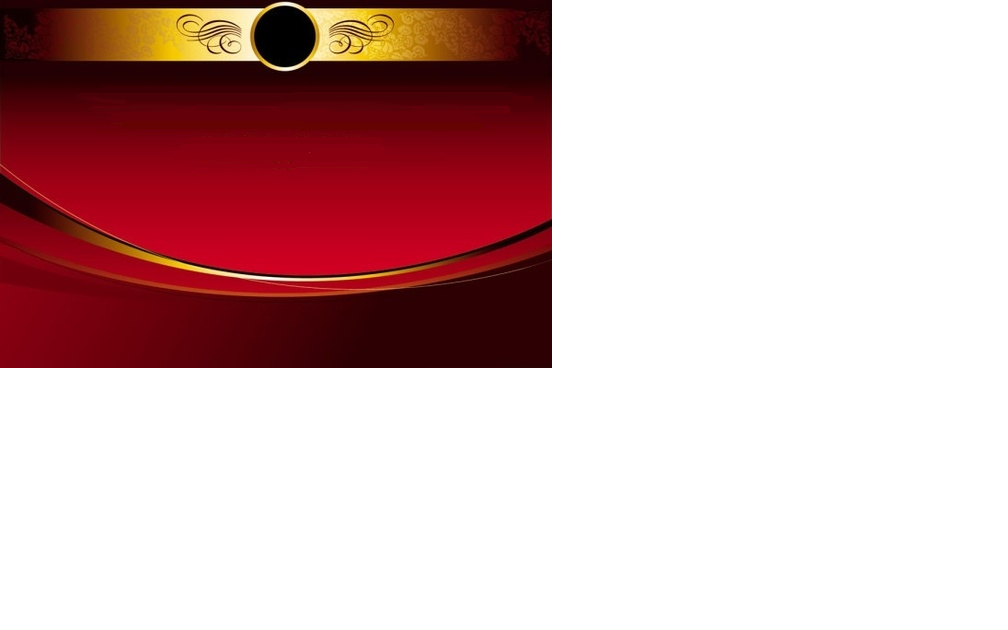 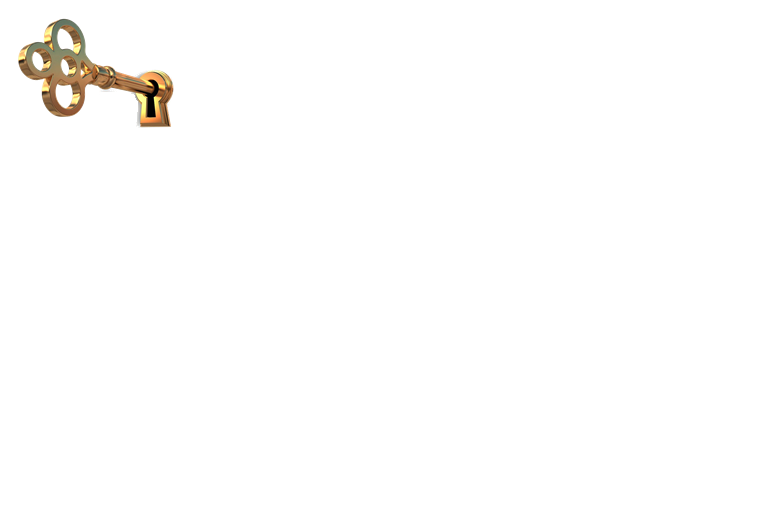 We were not created to live independent of others, we were created to be interdependent.
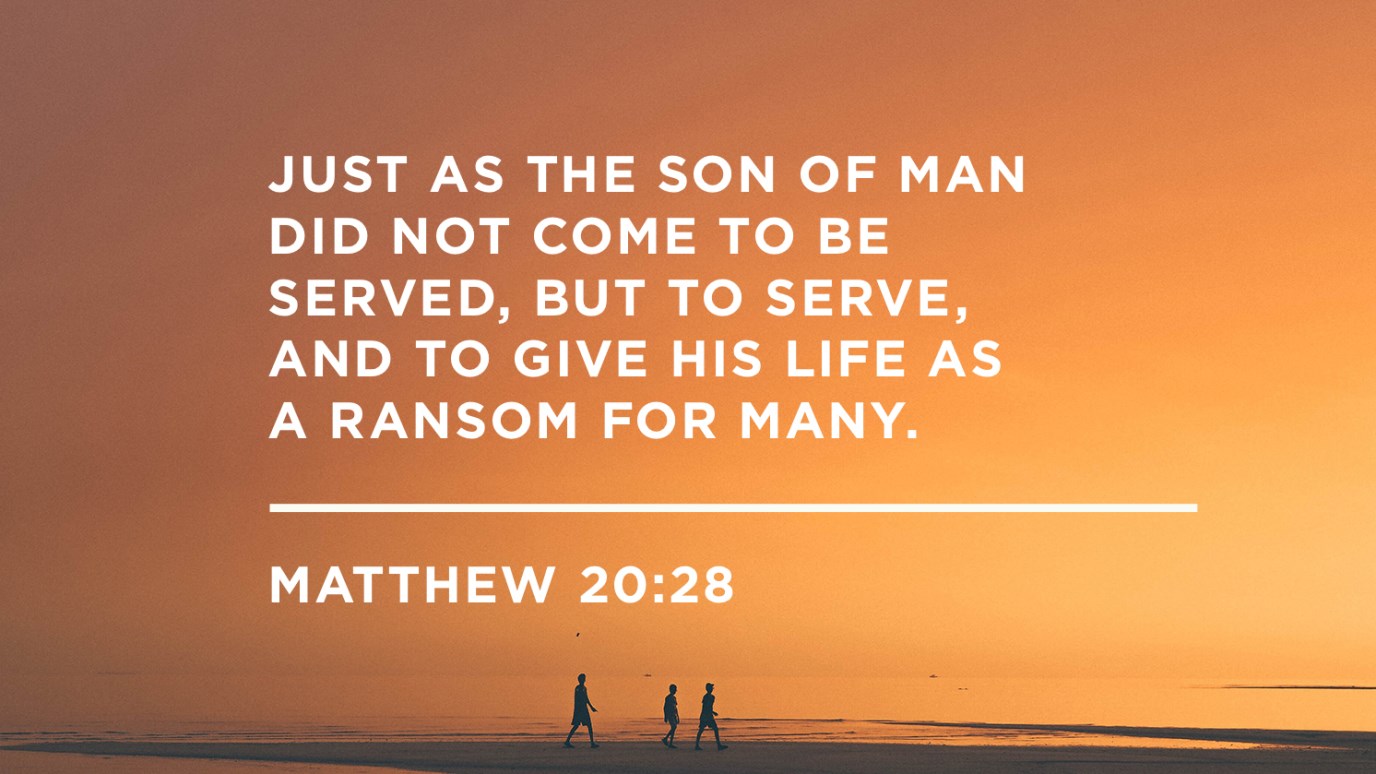 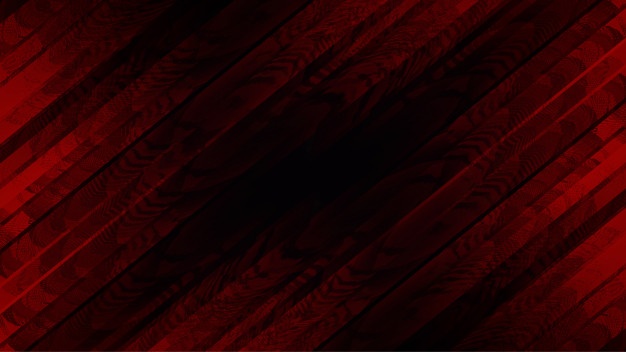 “Get Out of Your Head”
“The fact is, our brains are hardwired to thrive when we are serving others. Though subconsciously we seek to be served and have our needs met, research has proved that our brains actually do much better when we’re on the giving end rather than the receiving end. Serving others reduces activity in the stress-and threat-related parts of our brains.8 People who live with purpose sleep better and live longer.9 Serving others lights up a region that is part of the brain’s reward system,10 which helps us recognize and pursue things that bring us pleasure like a good meal, and encouraging interaction with a friend, or a hug from a trusted family member.”
CITATIONS
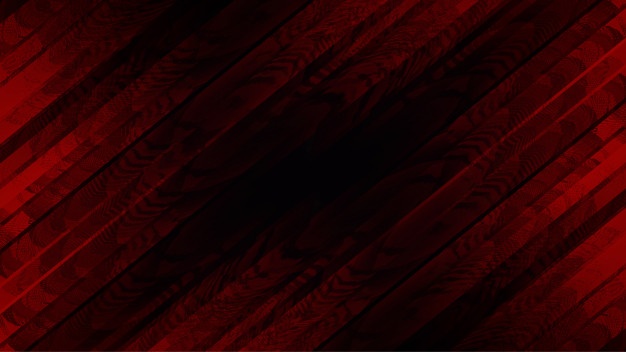 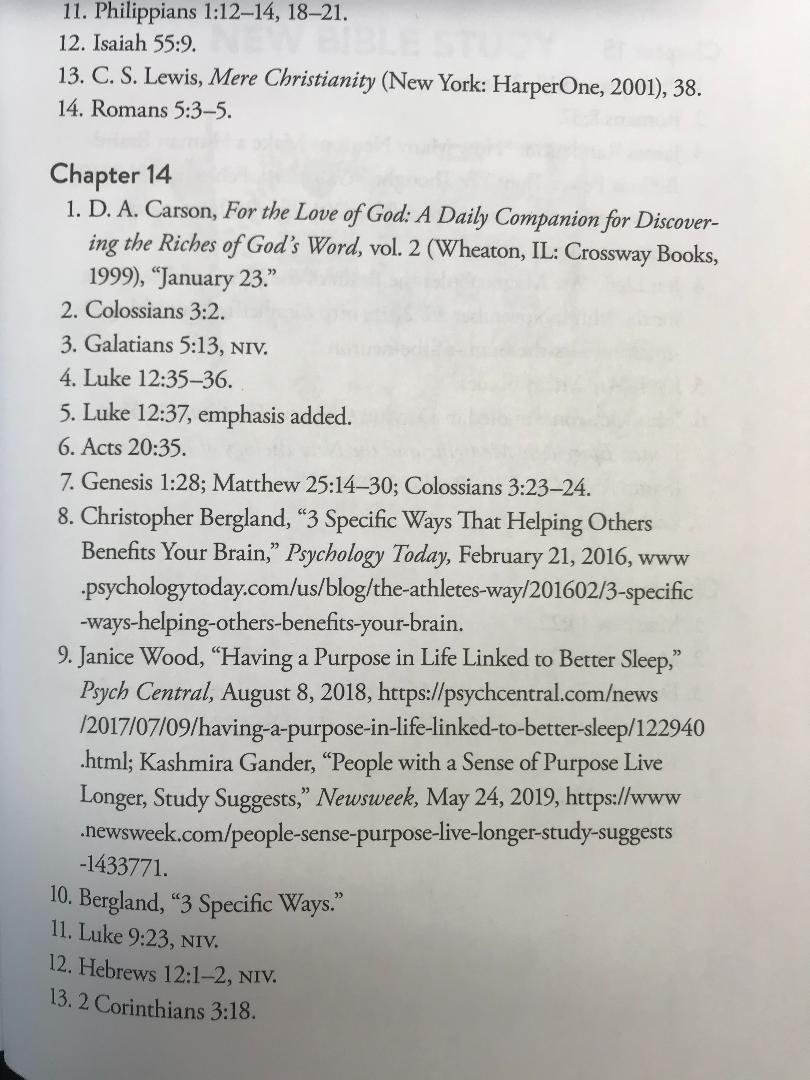 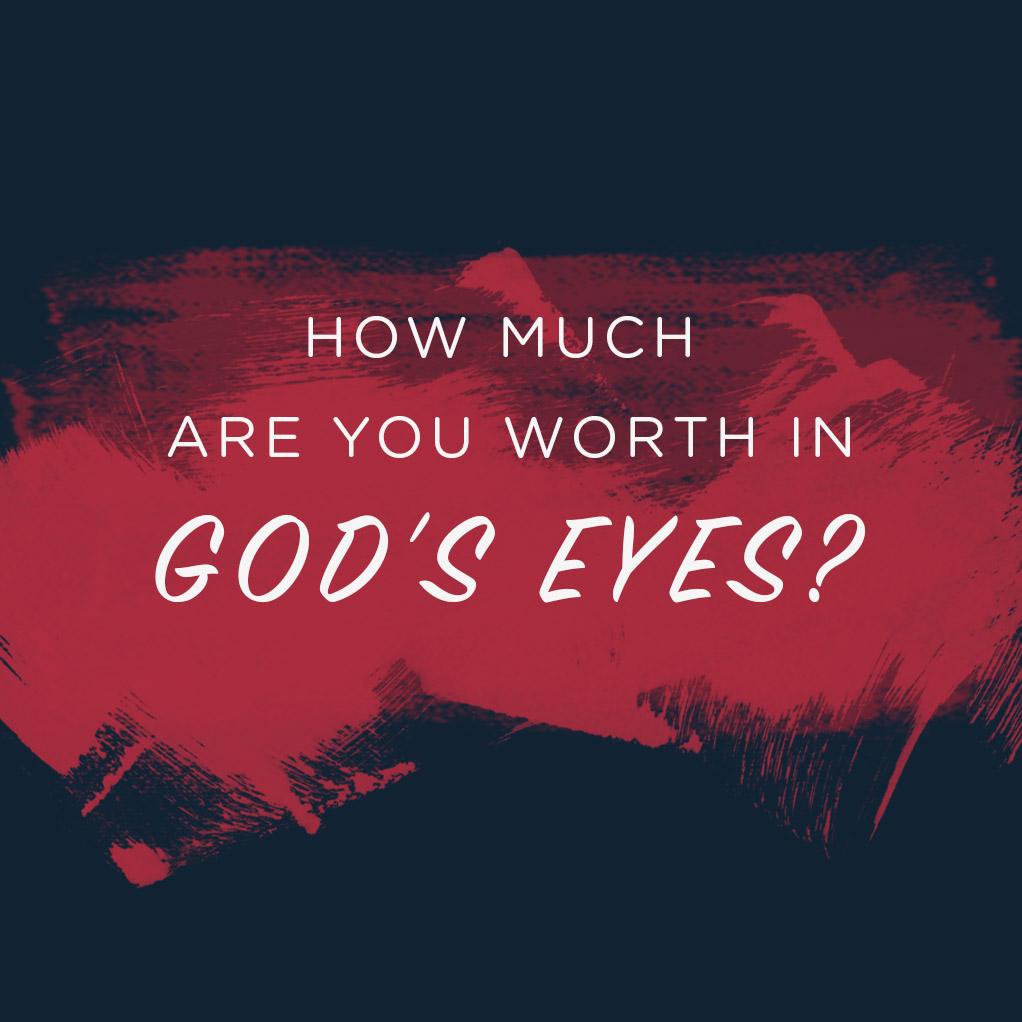 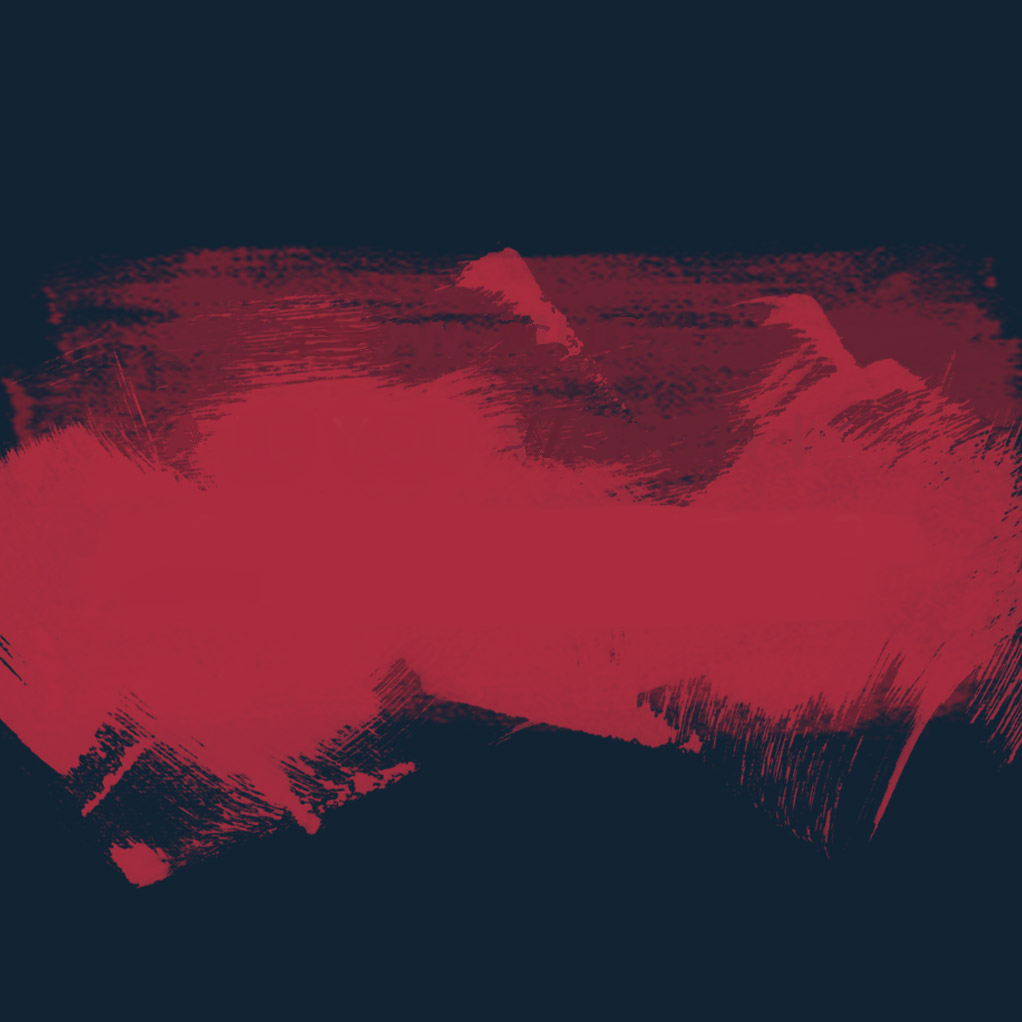 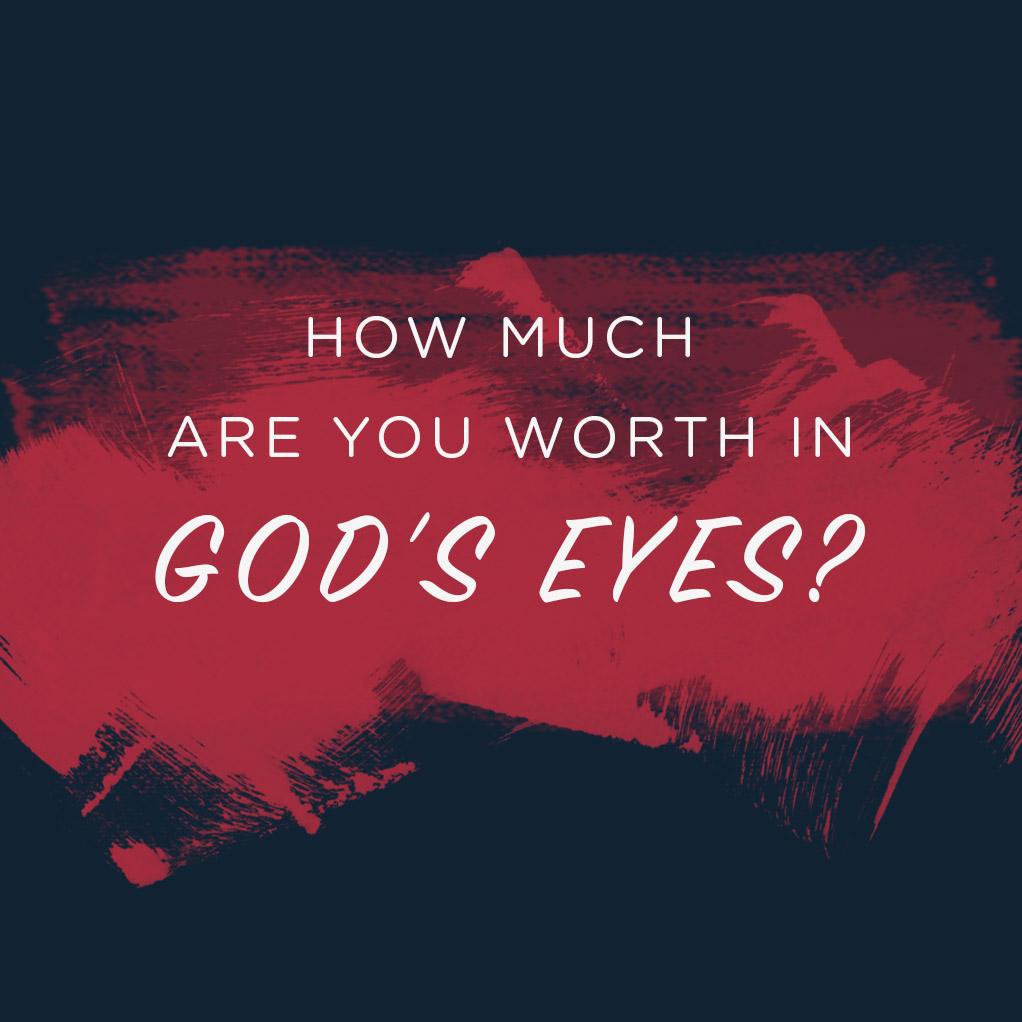 Worship, Stewardship, Discipleship and Fellowship